D-AP-01-34-01                                  Ver. 3                         ACT. 07/02/2023
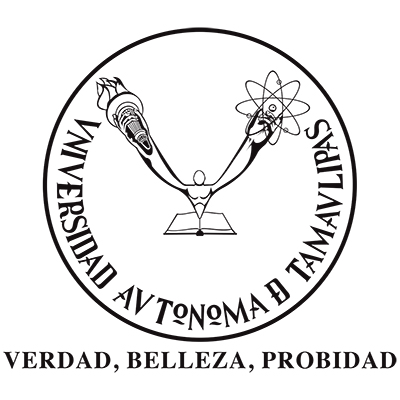 RENDIRA GUILLERMO MENDOZA SU PRIMER INFORME AL FRENTE DE LA UAT.
LO QUE SE SABE.
¡EL CORRE VA POR SU CLASIFICACION!


Rendirá rector su primer informe al frente de la UAT.


Rendirá el rector su primer informe.


Rinde hoy Rector su primer informe al frente de la UAT.


.
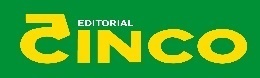 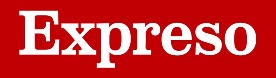 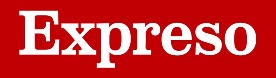 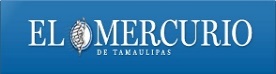 21 de abril
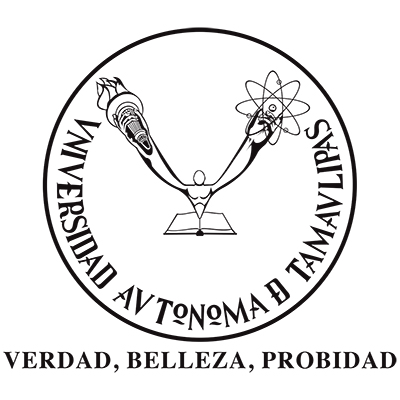 HOY RENDIRA GUILLERMO MENDOZA SU PRIMER INFORME AL FRENTE DE LA UAT.
RENDIRA GUILLERMO MENDOZA SU PRIMER INFORME AL FRENTE DE LA UAT.


EL DEBATE EQUIS por ELEAZAR AVILA.
POLIFORUM por DIEGO LOPEZ BERNAL.
Rendirá Rector primer informe.
CARICATURA


Guillermo Mendoza rendirá su primer informe al frente de la UAT.
Guillermo Mendoza rendirá su primer informe al frente de la UAT.


Rendirá primer informe.


Rendirá el rector de la UAT su Primer Informe de actividades
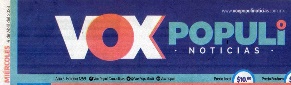 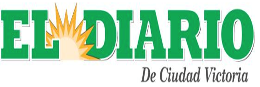 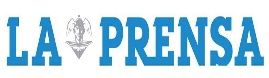 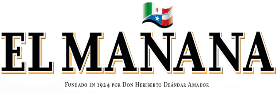 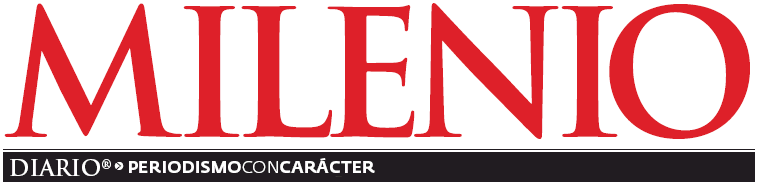 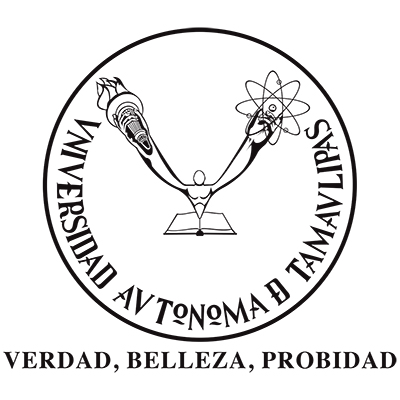 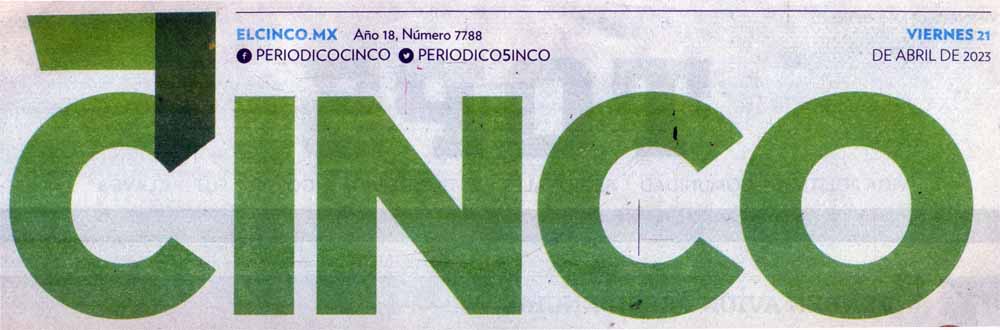 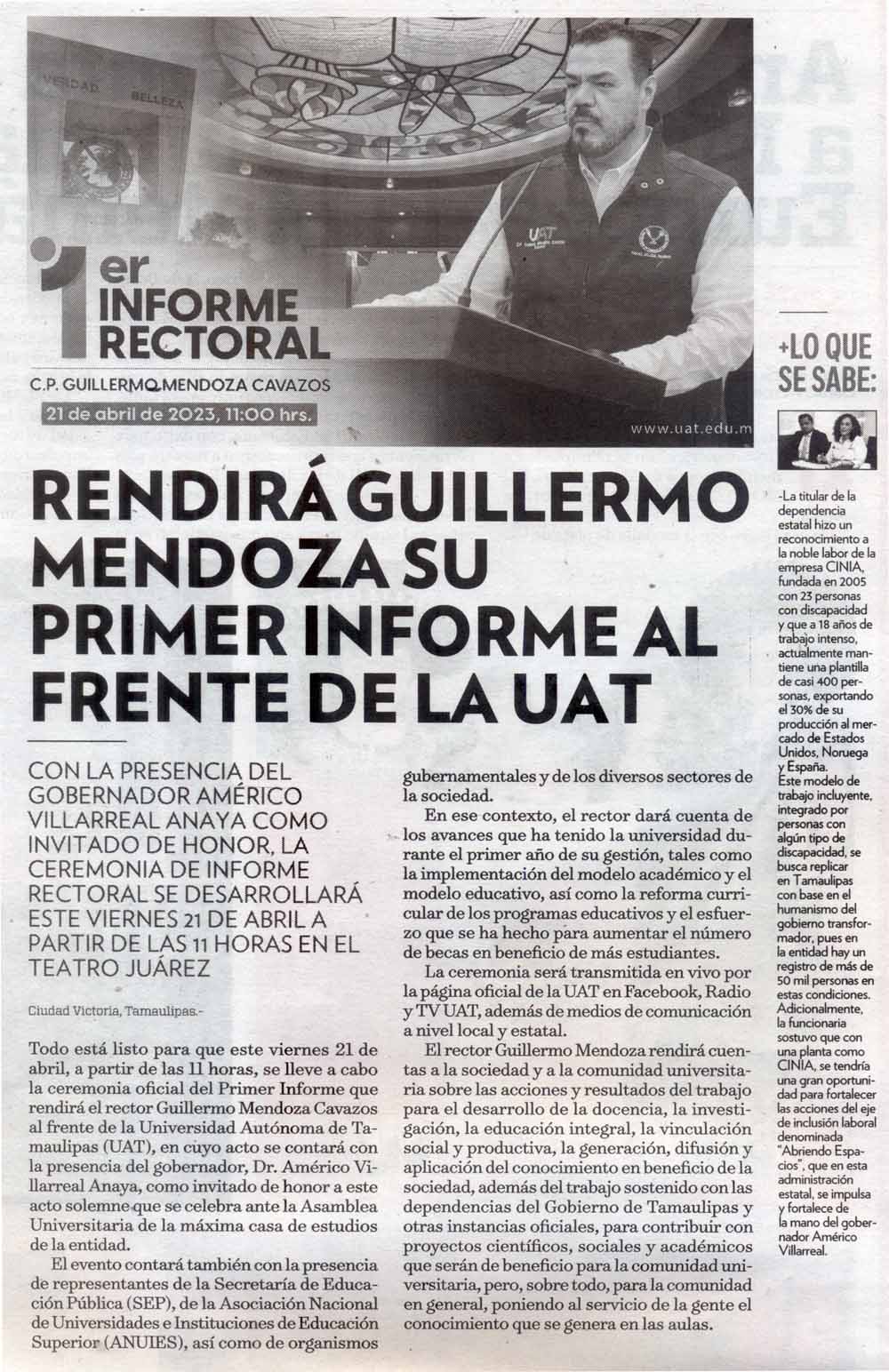 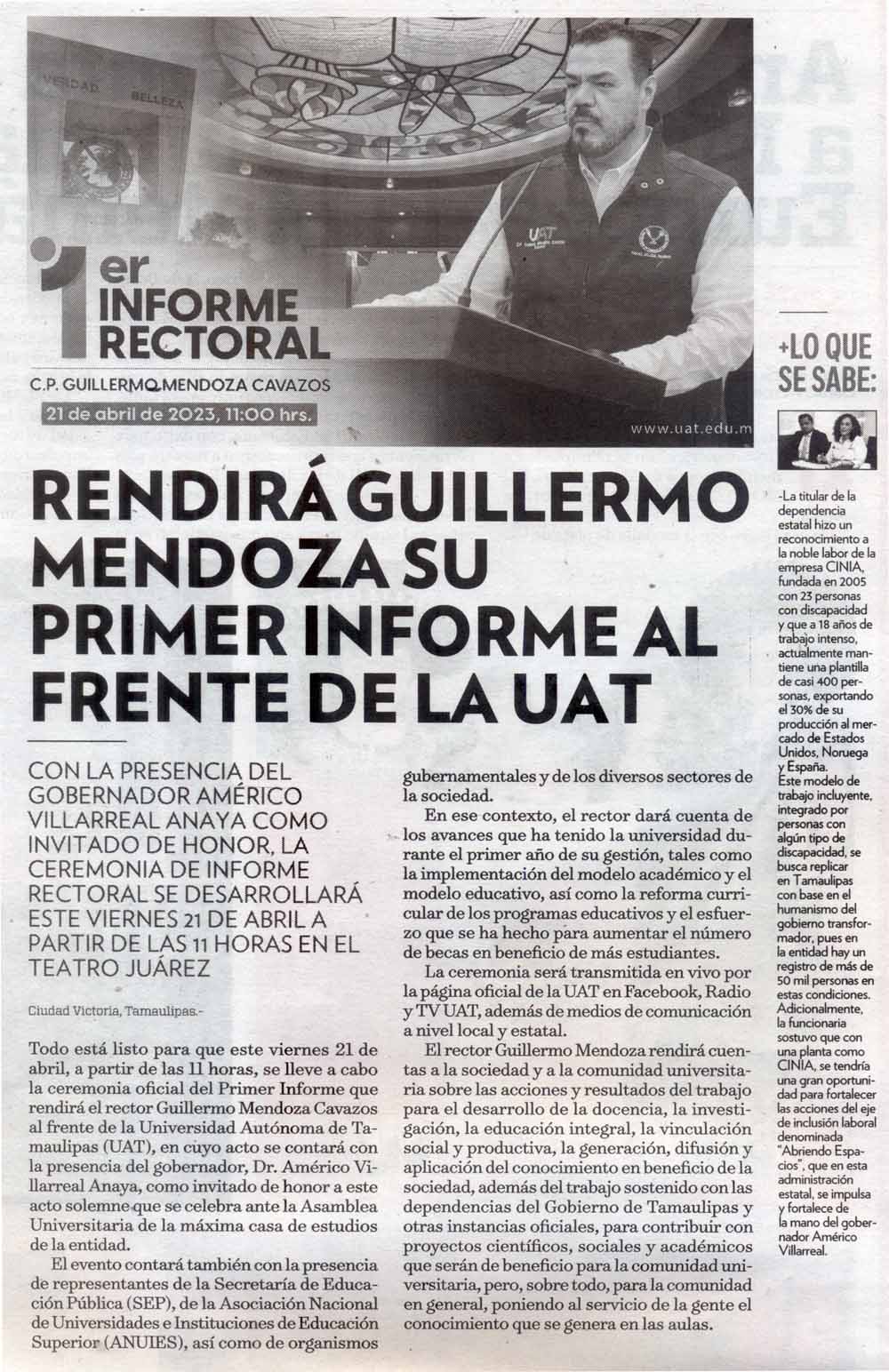 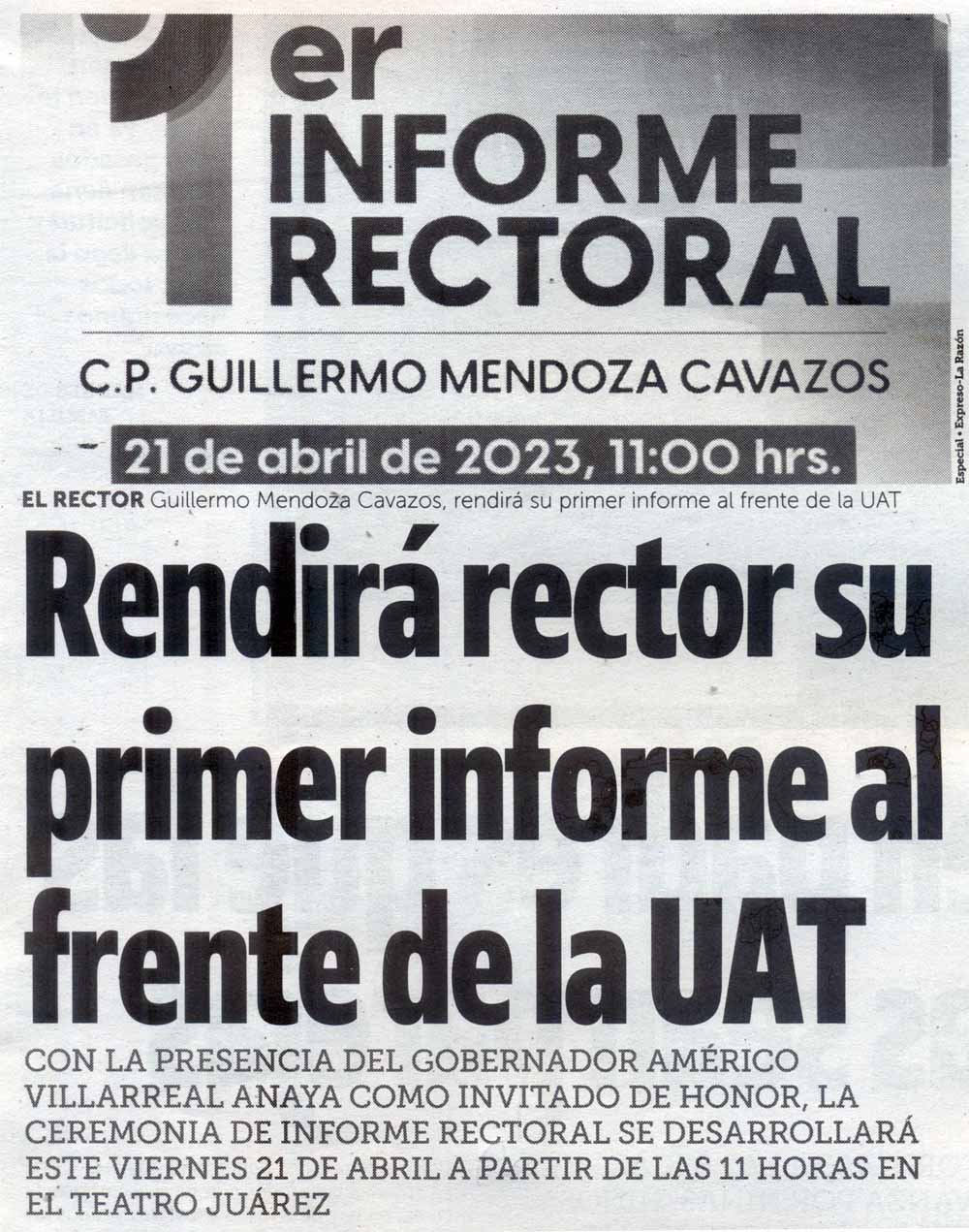 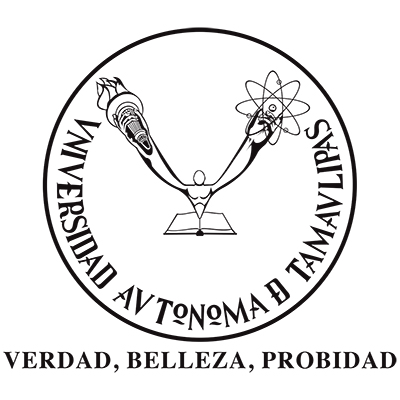 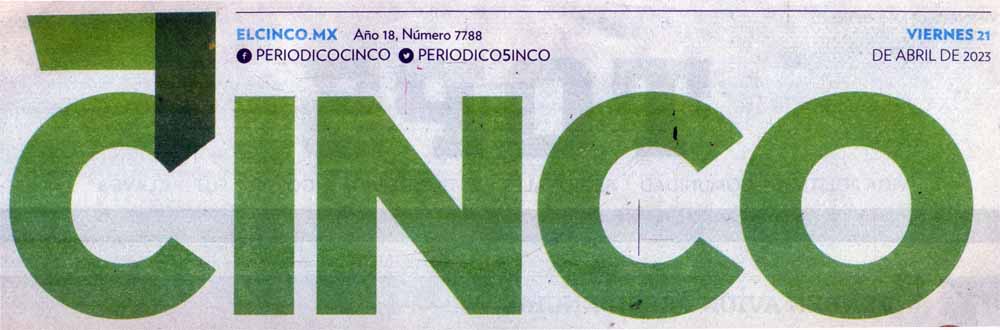 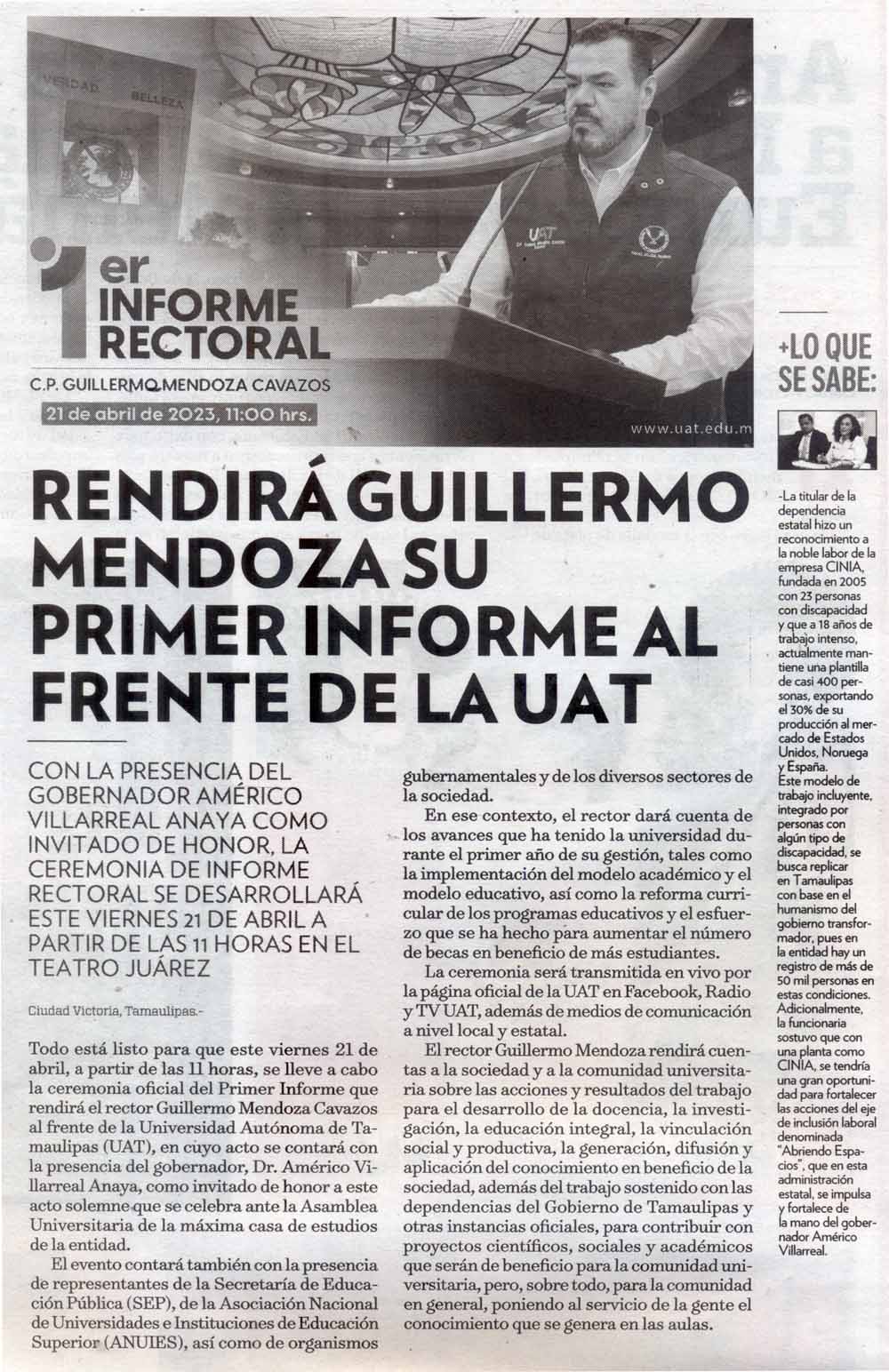 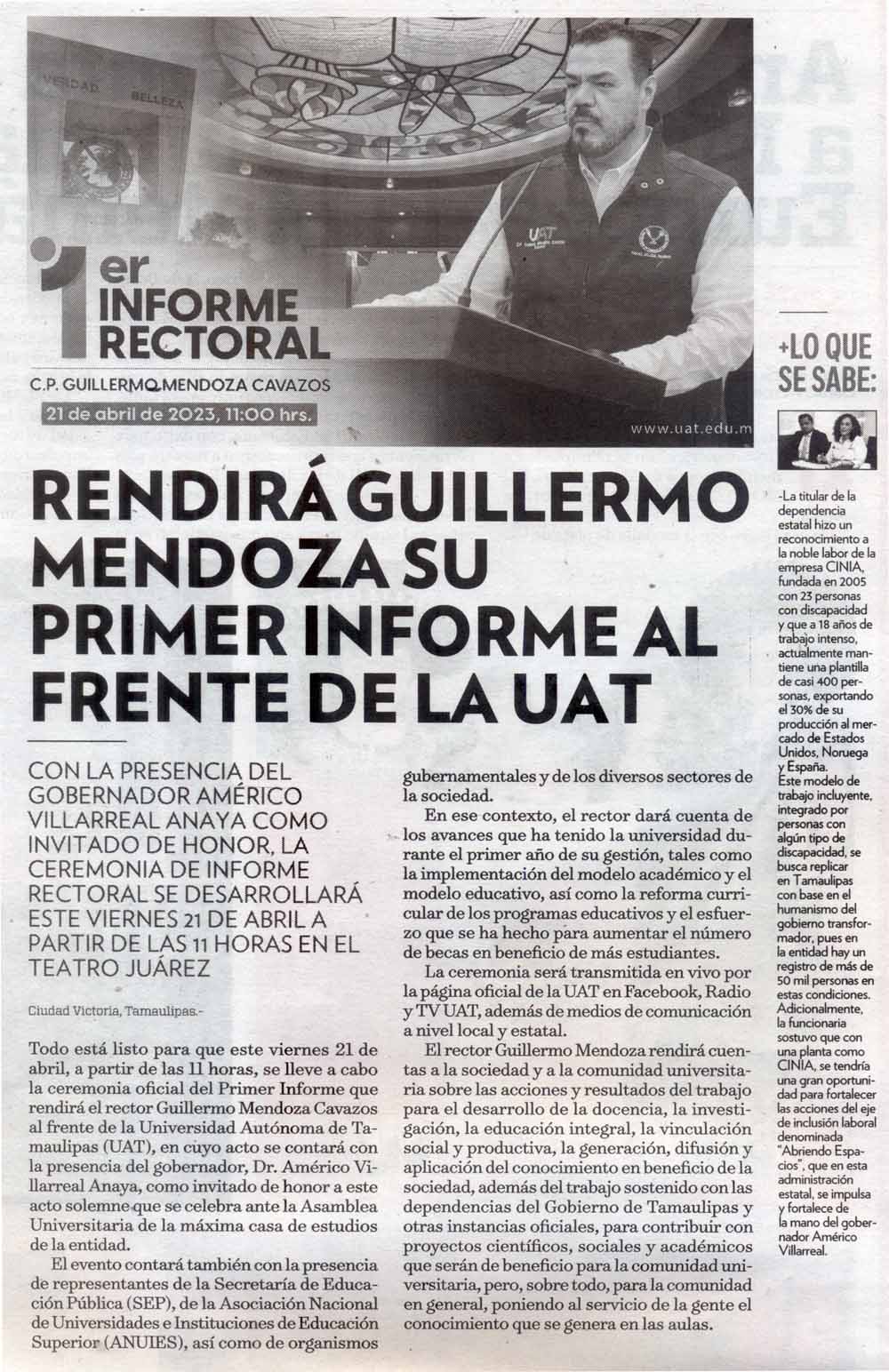 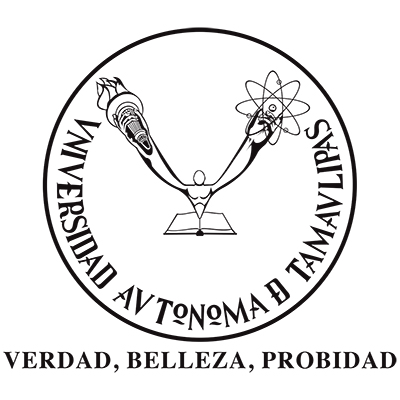 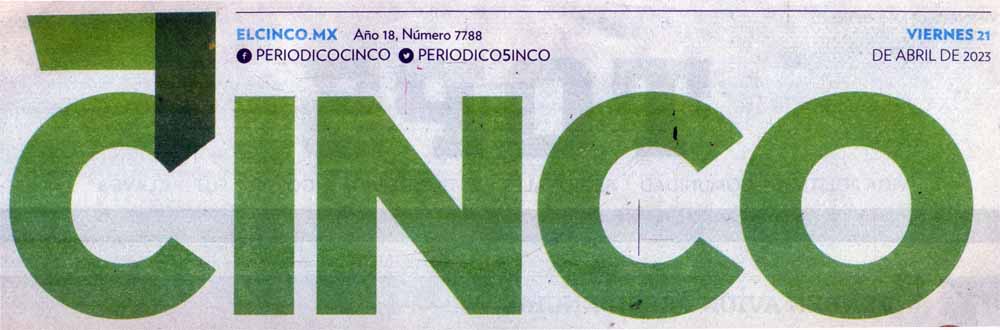 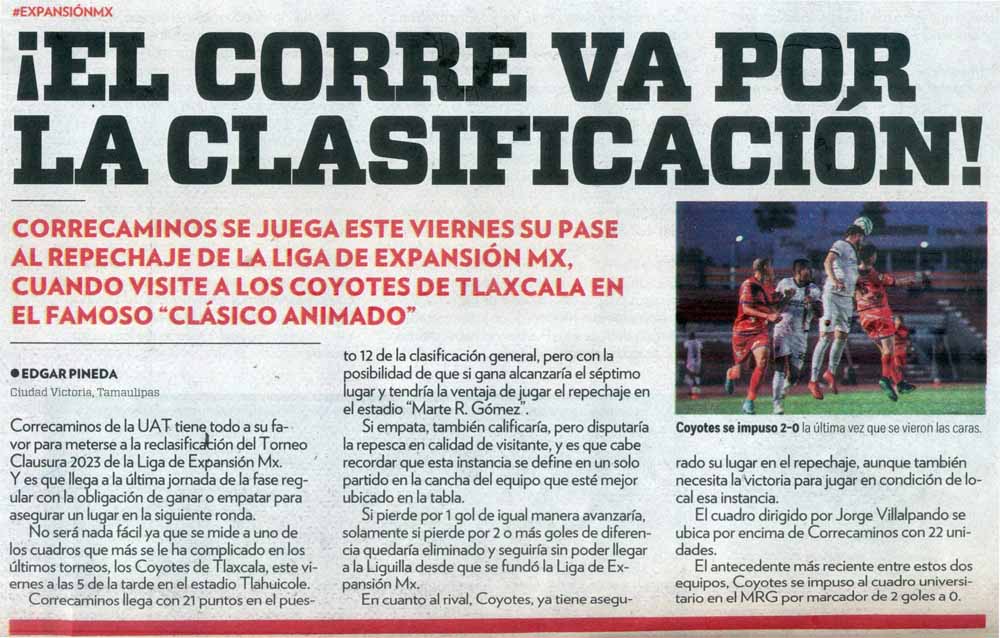 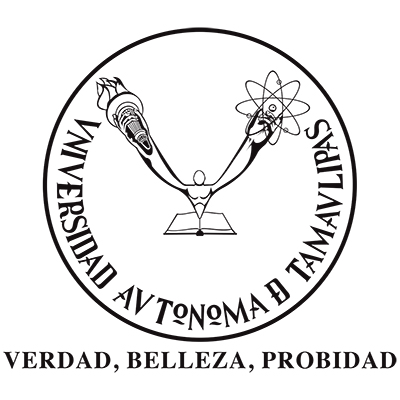 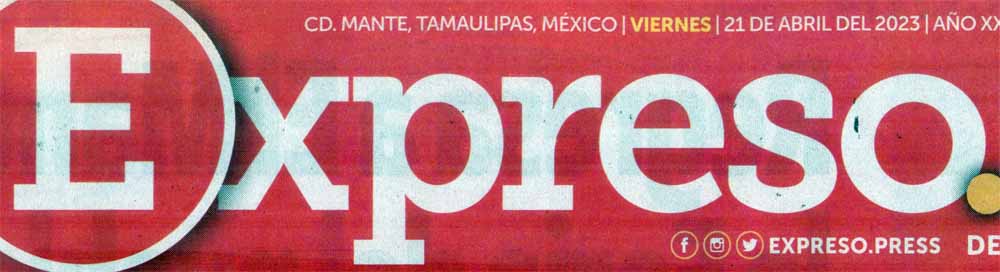 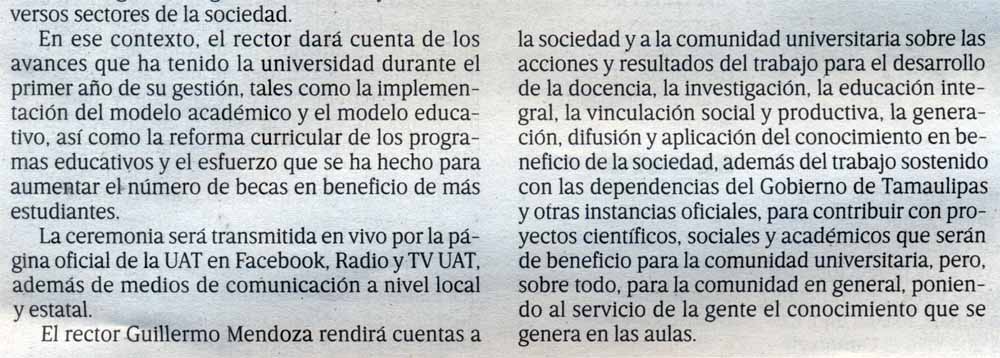 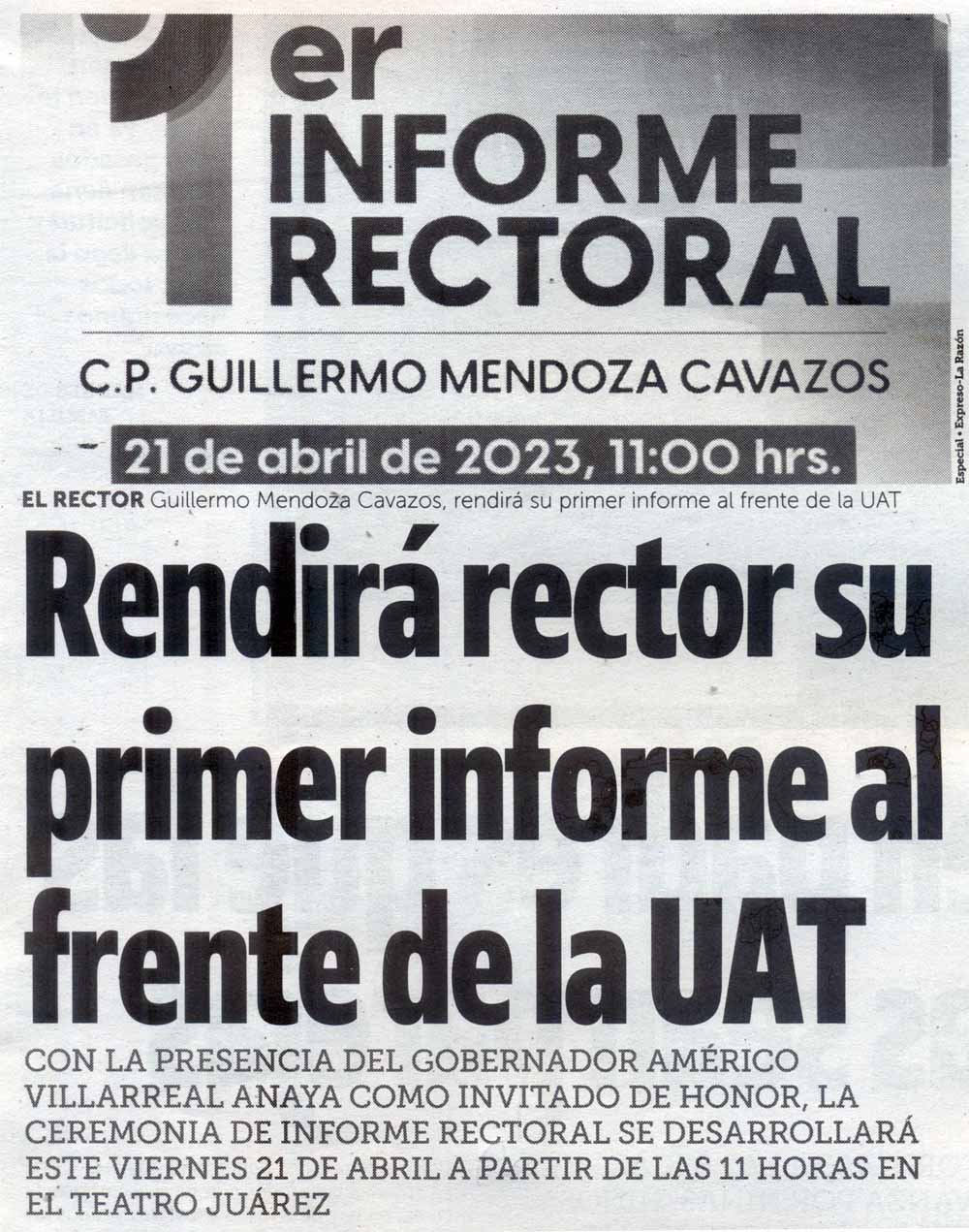 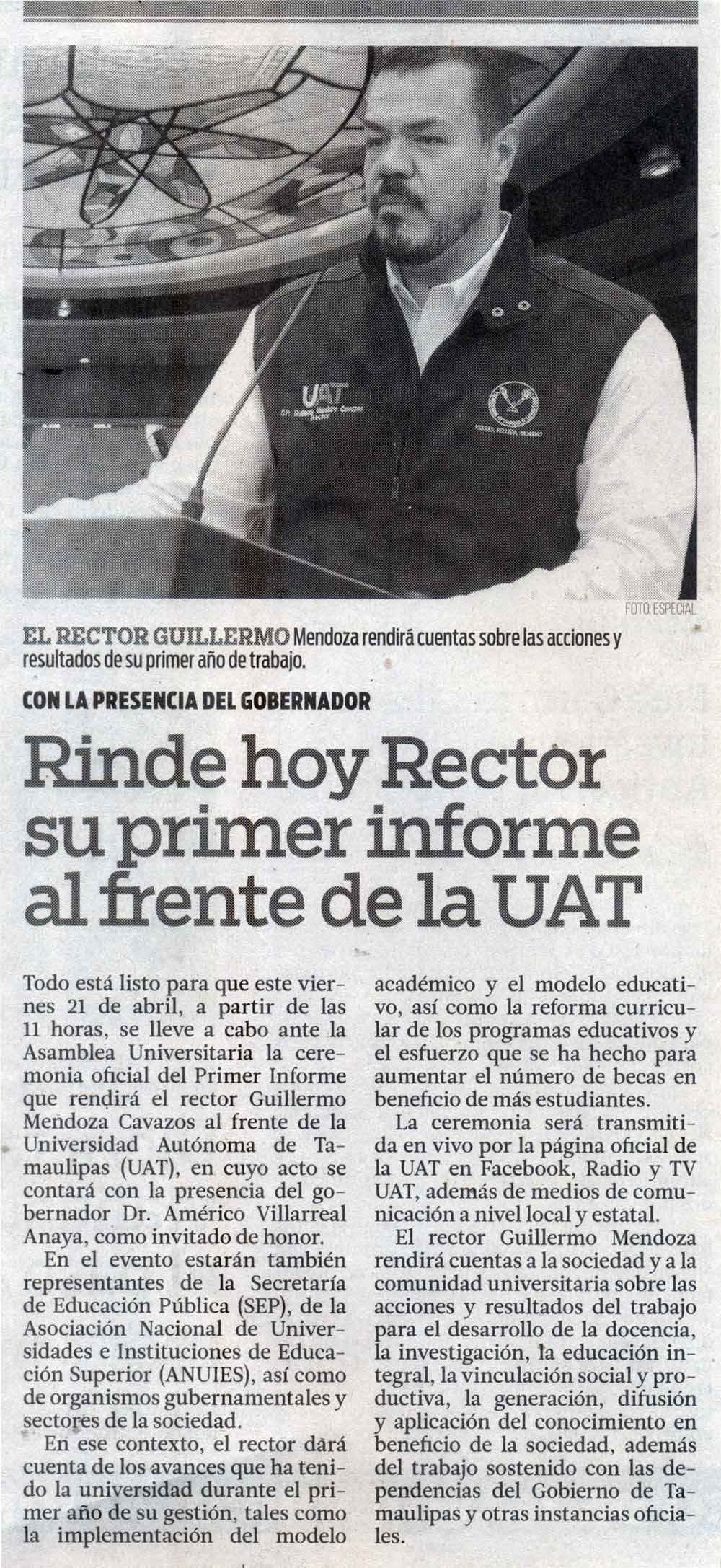 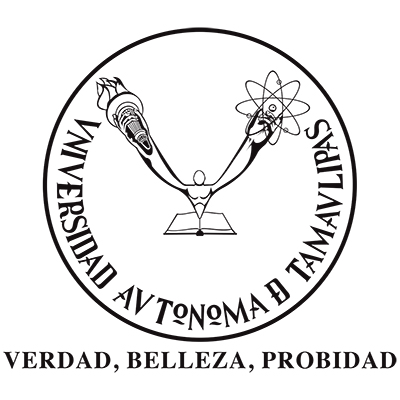 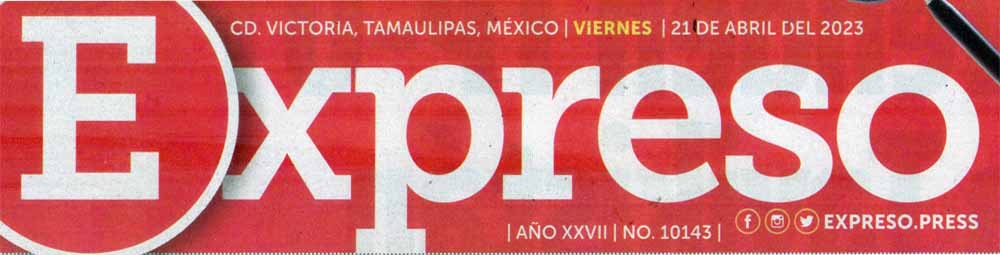 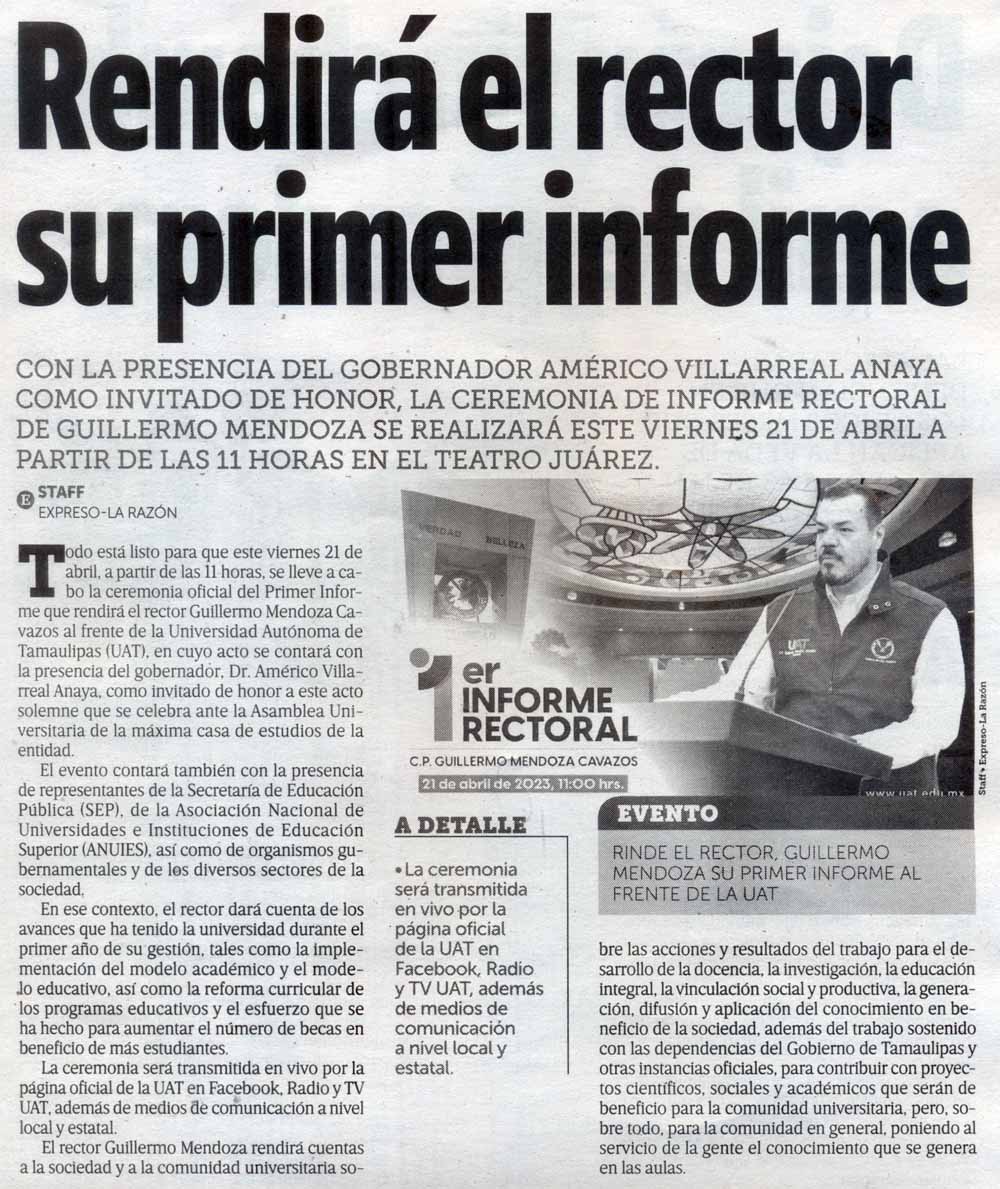 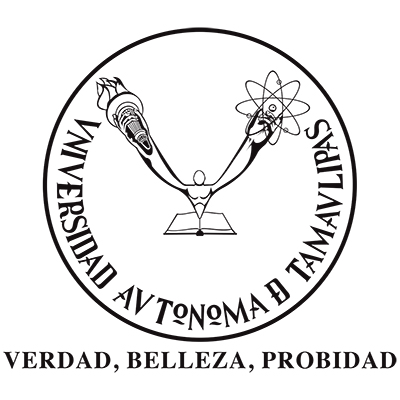 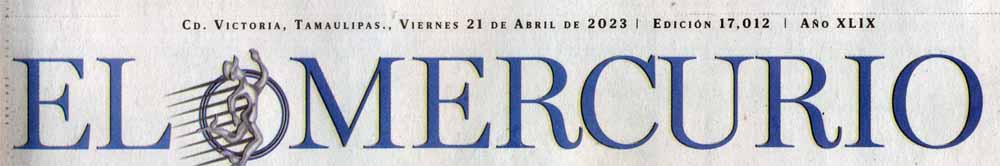 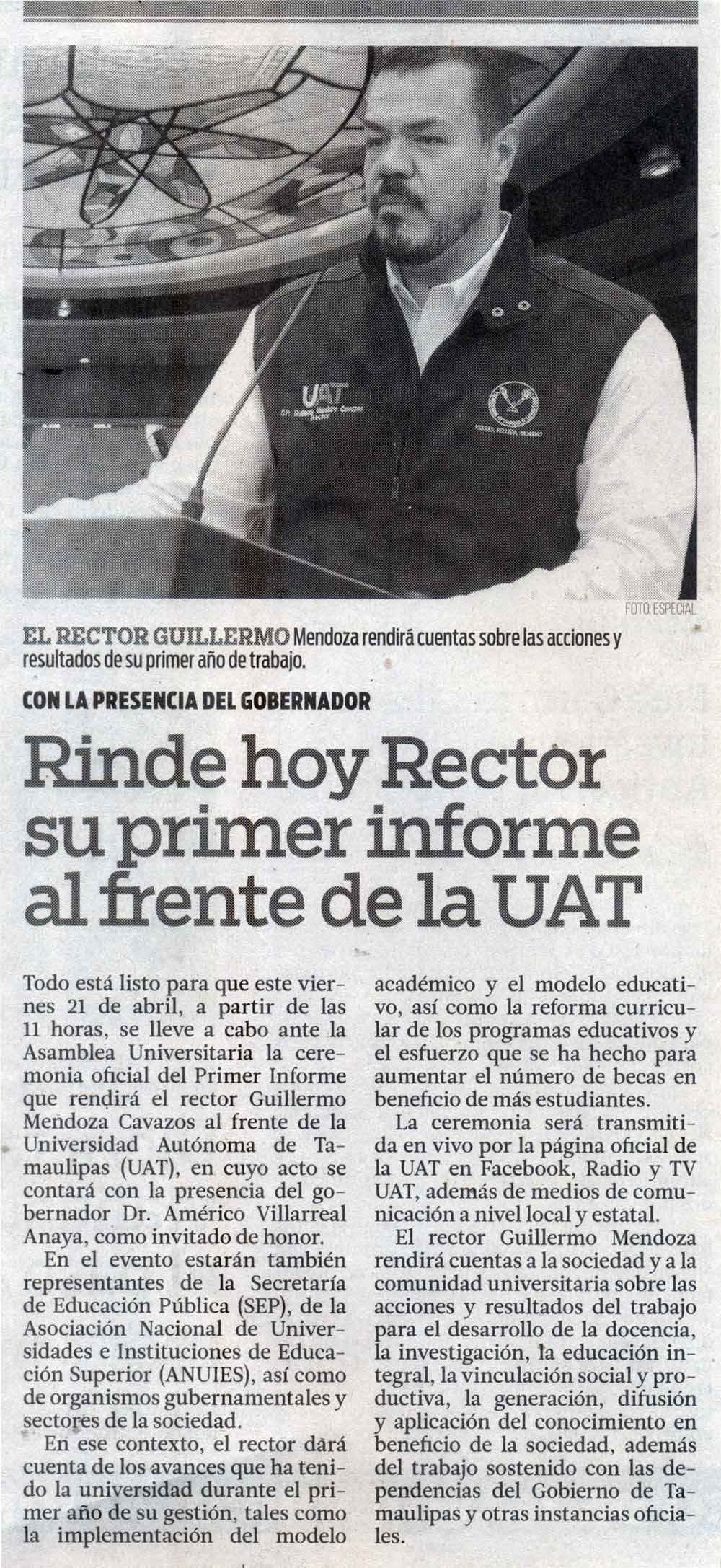 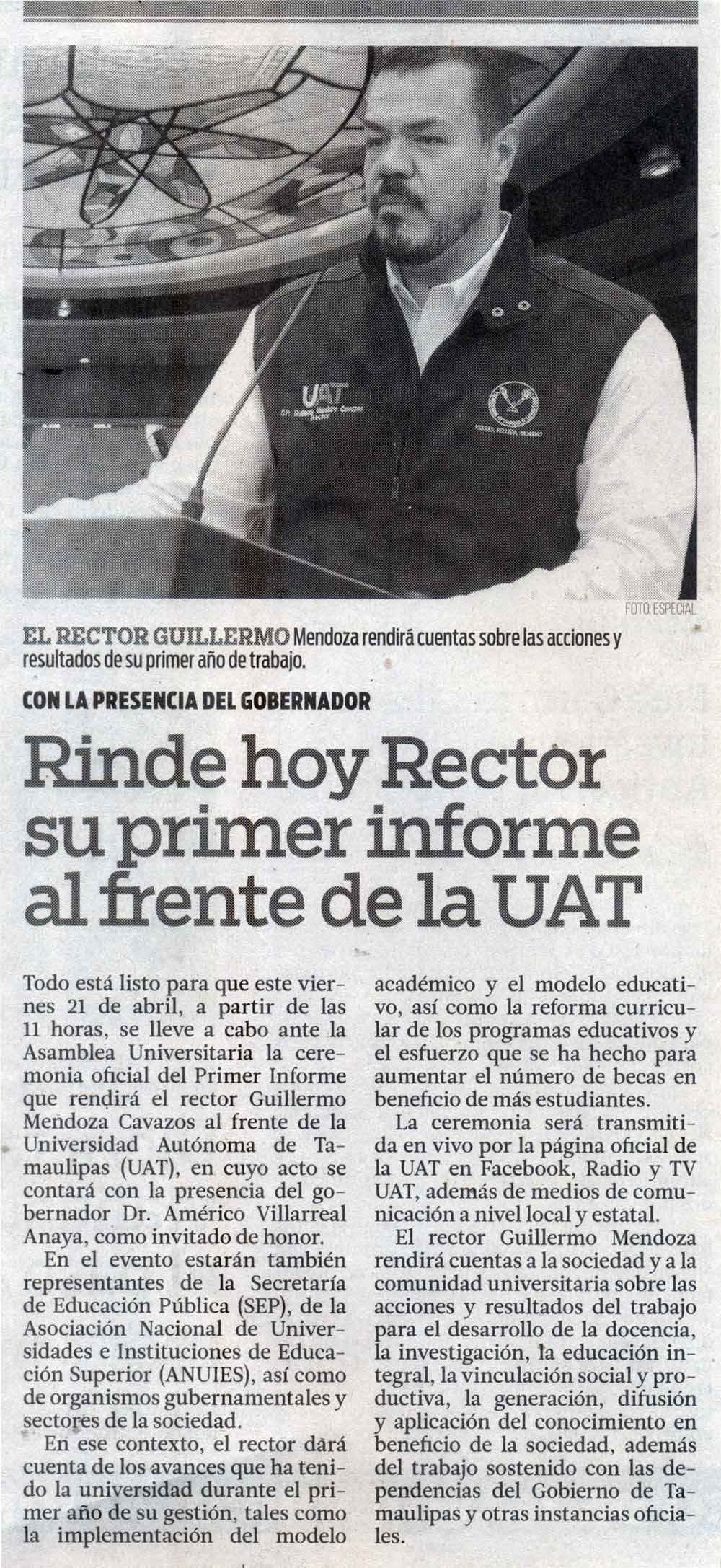 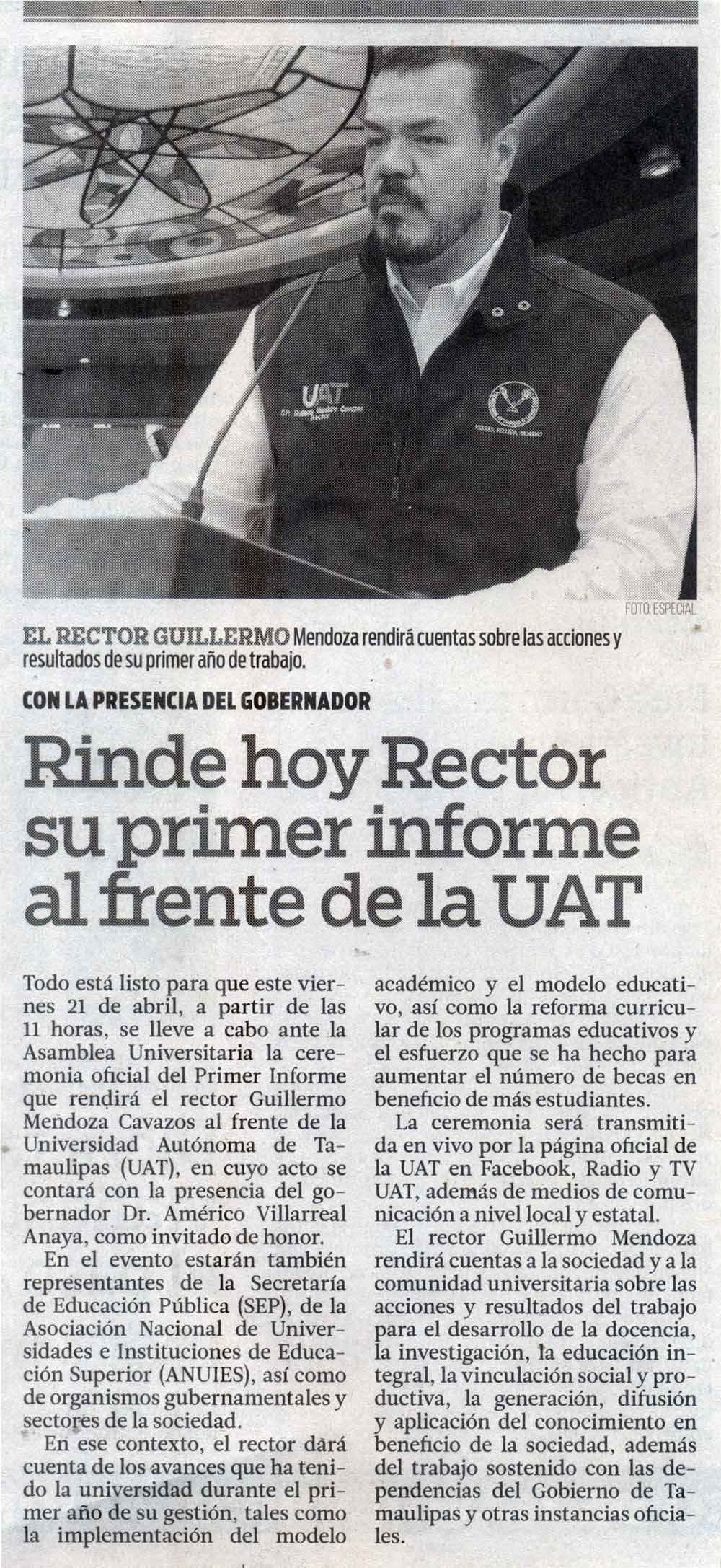 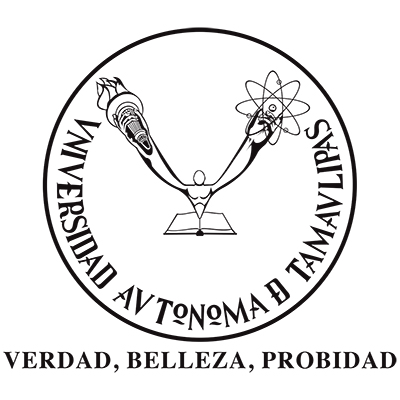 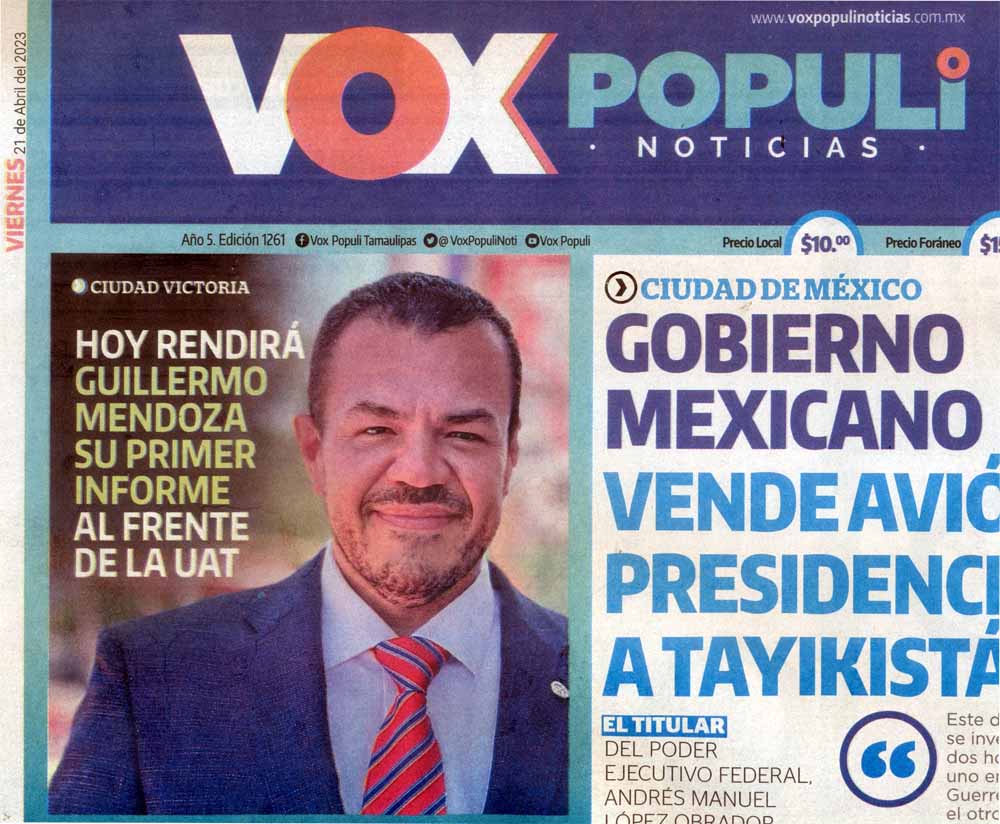 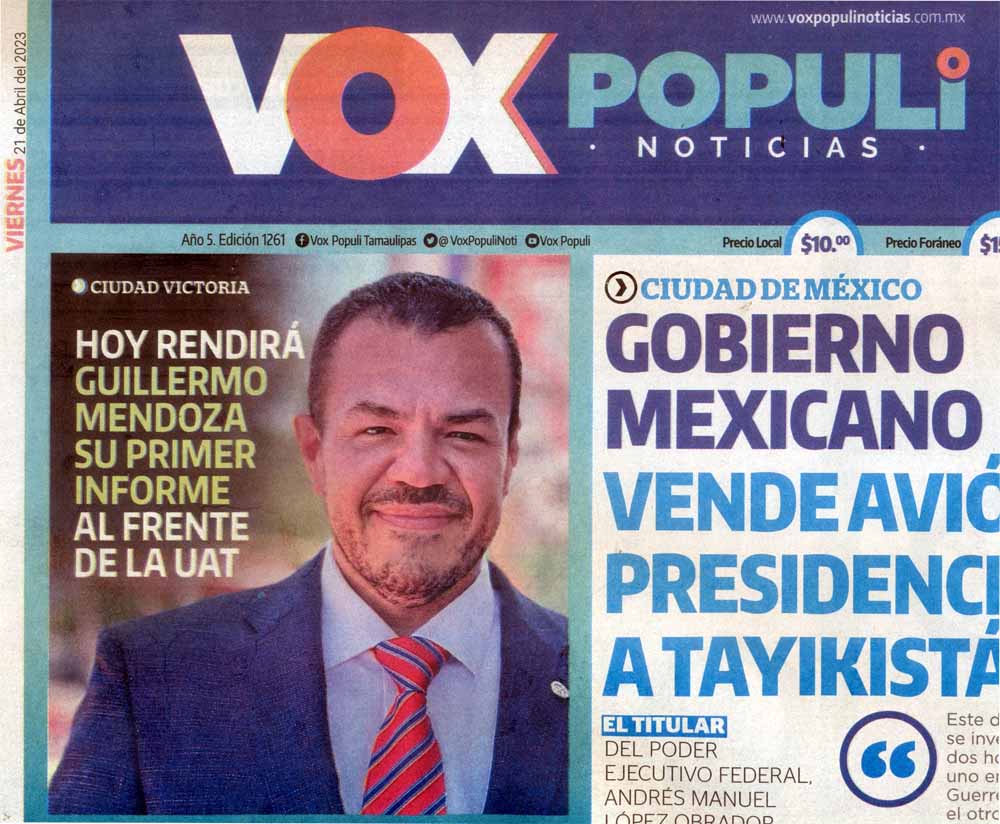 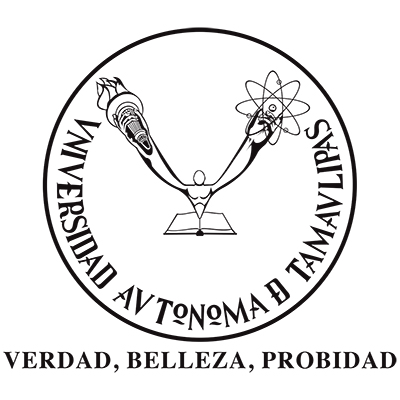 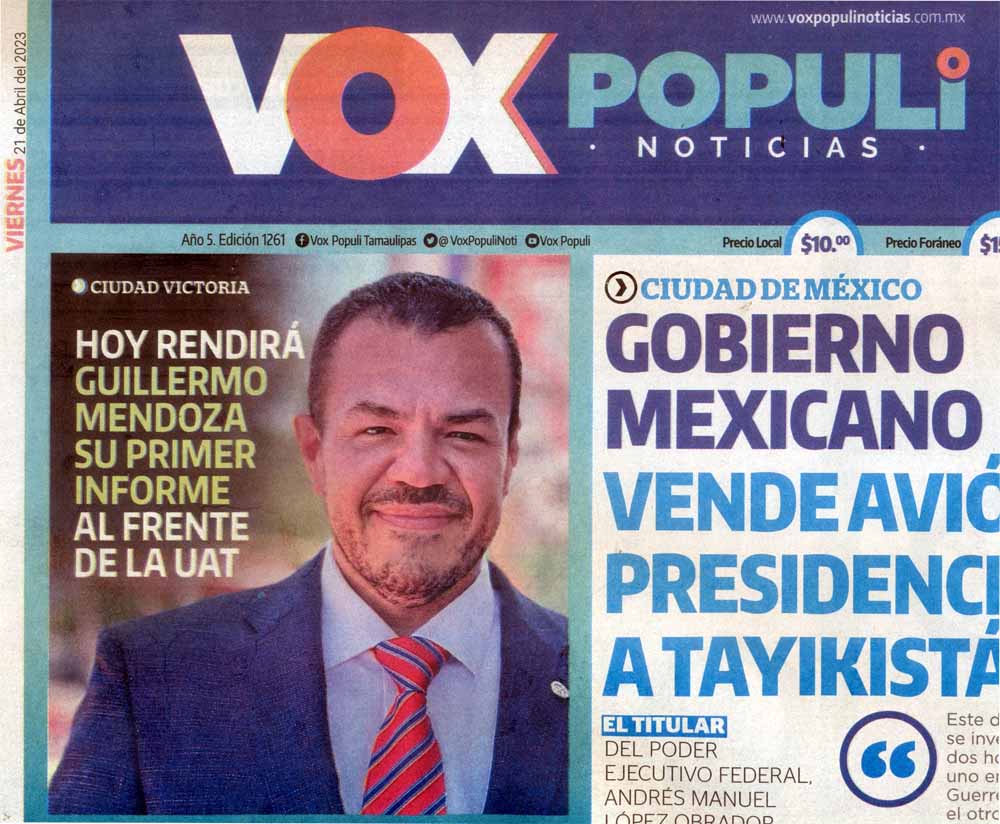 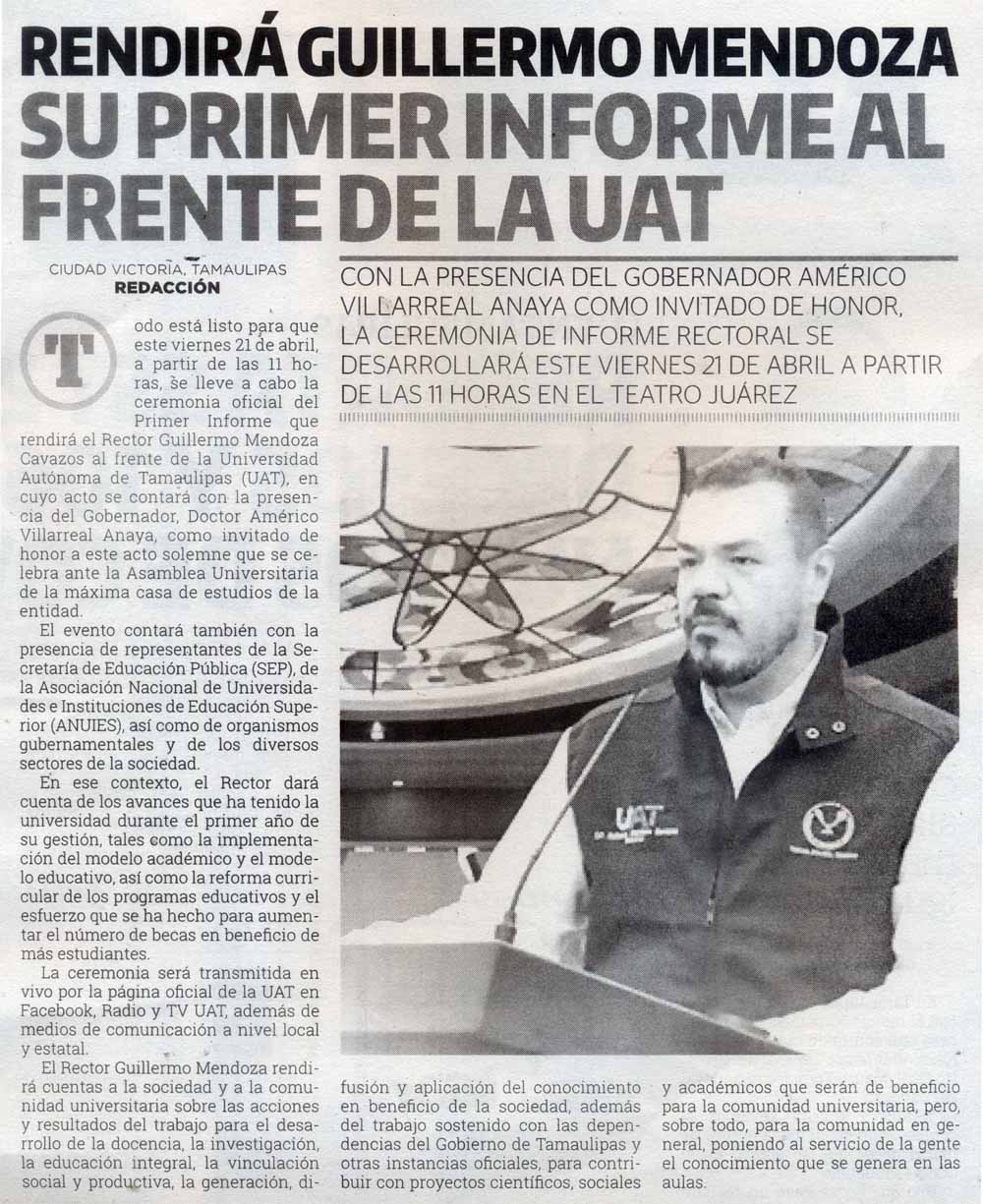 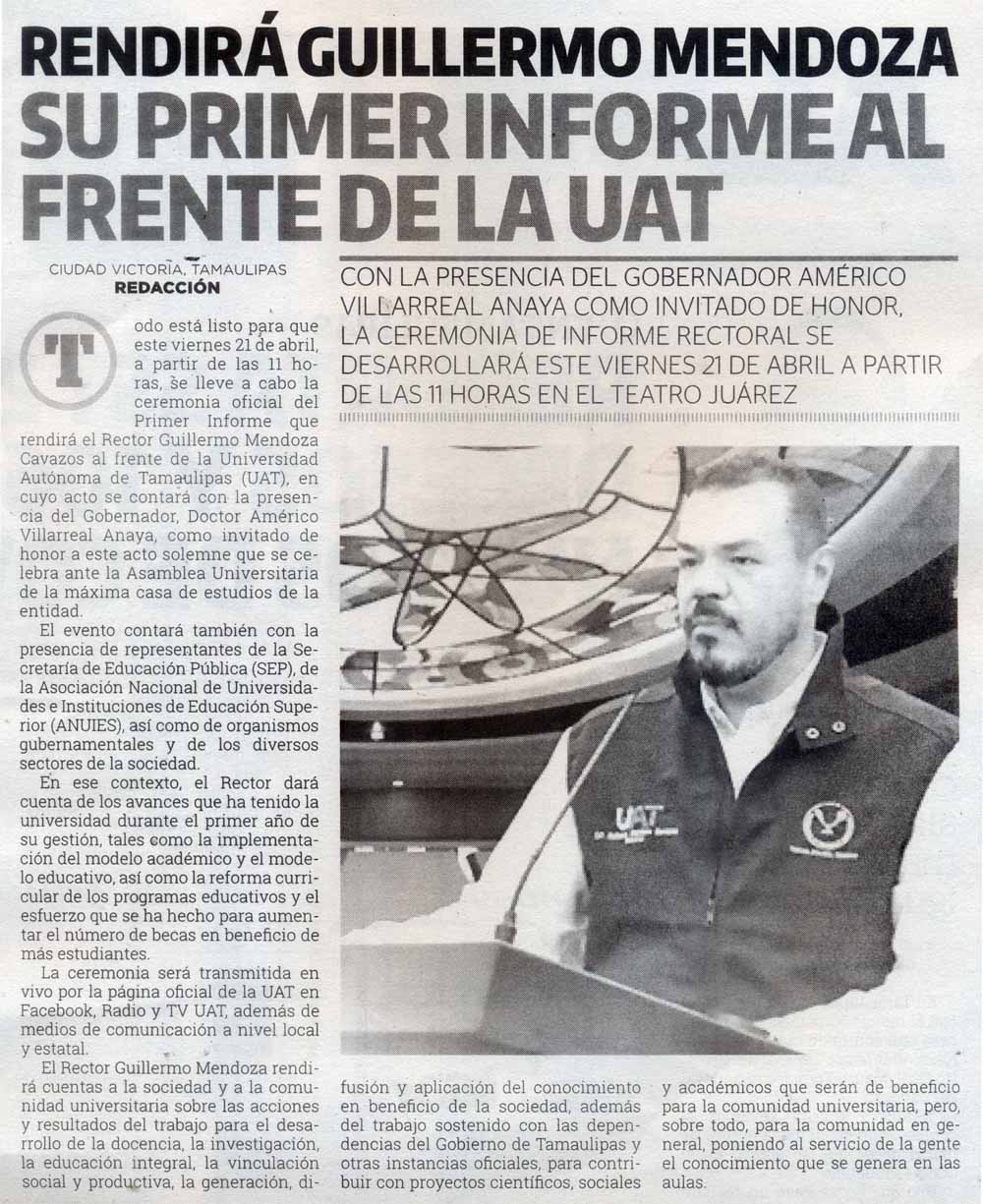 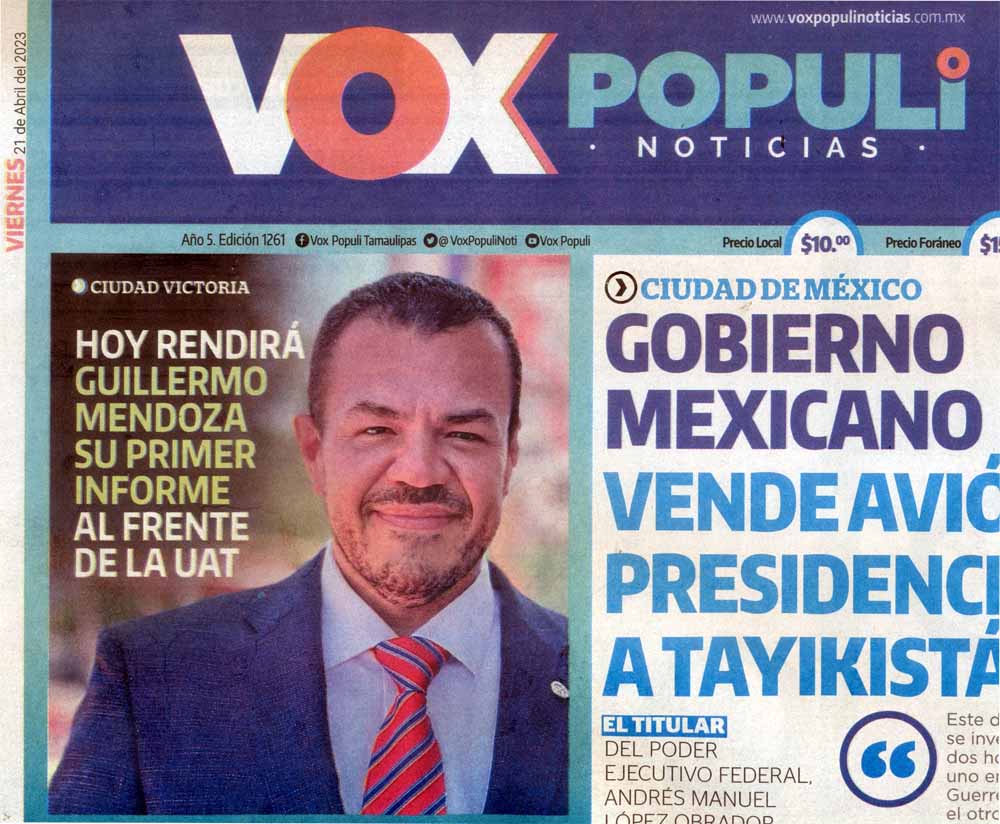 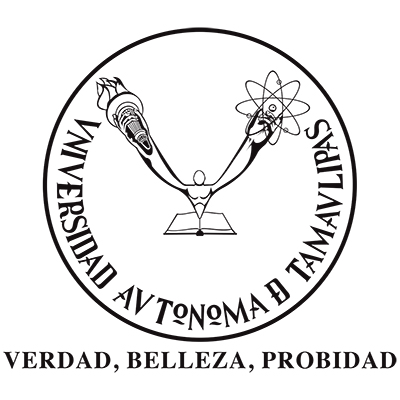 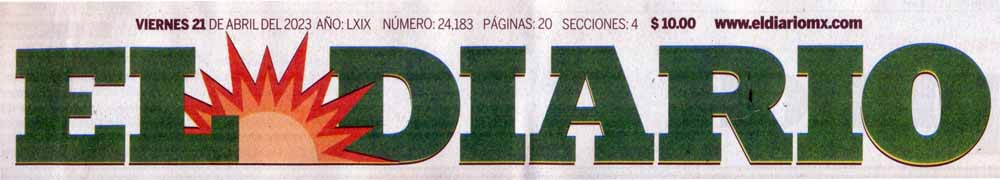 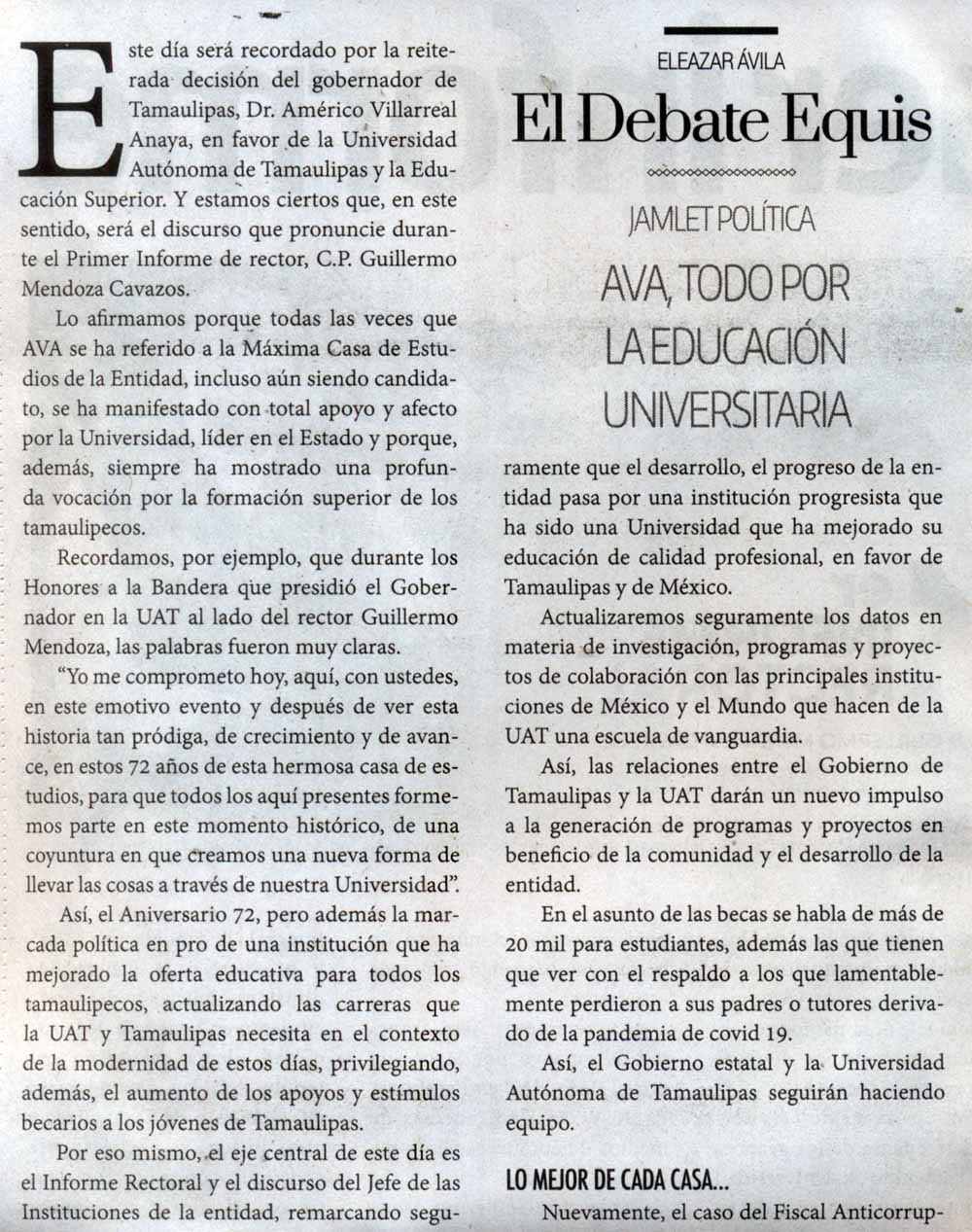 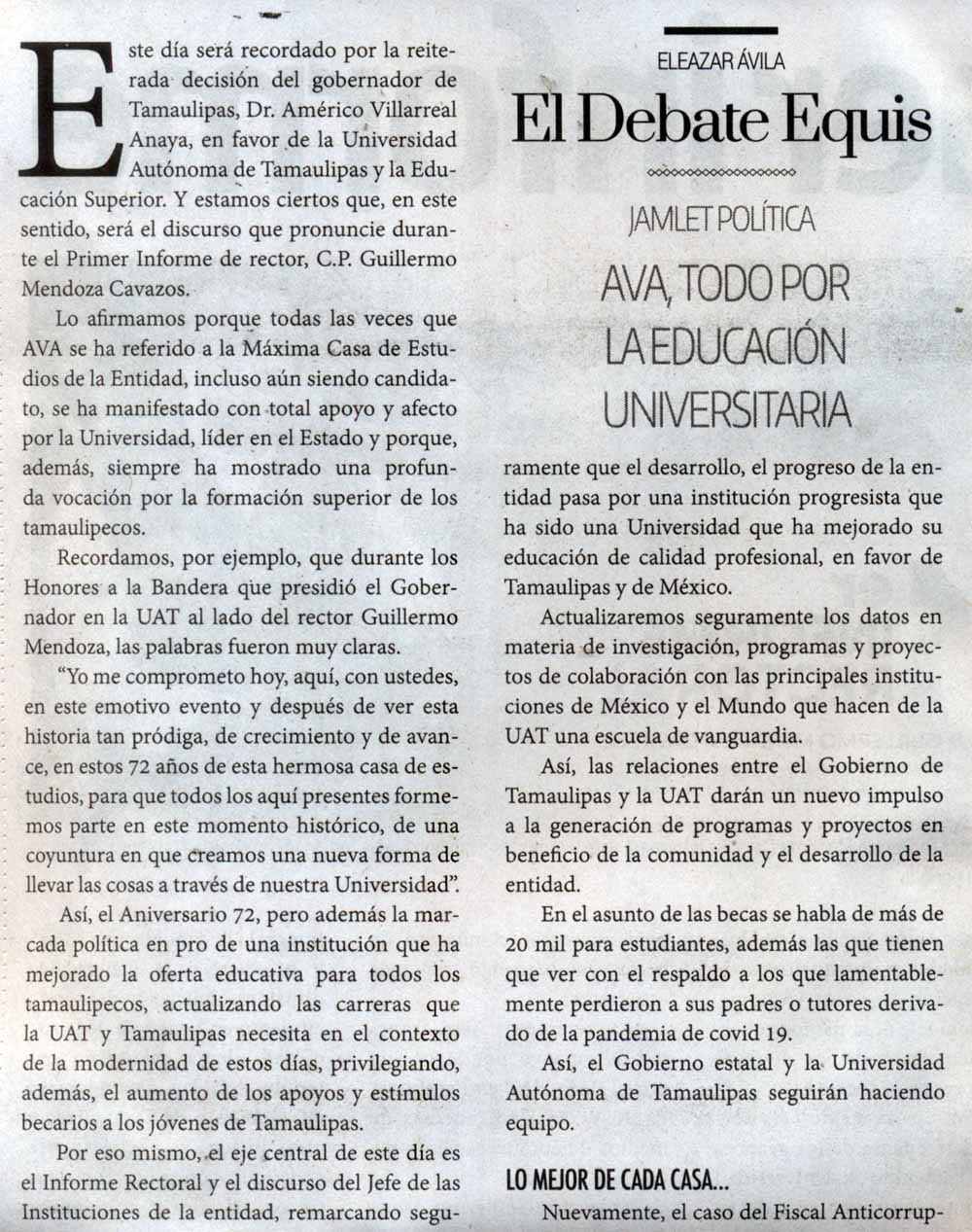 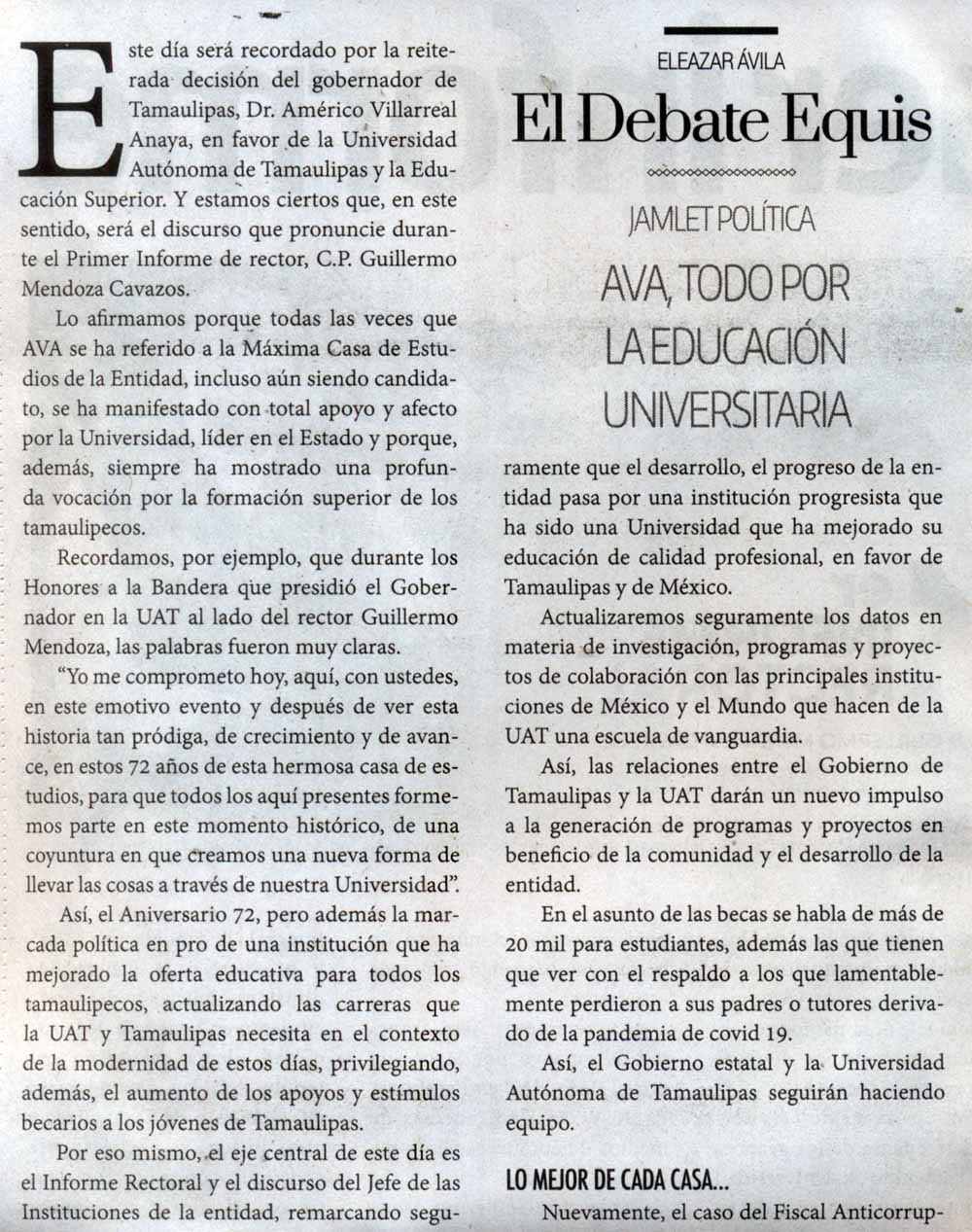 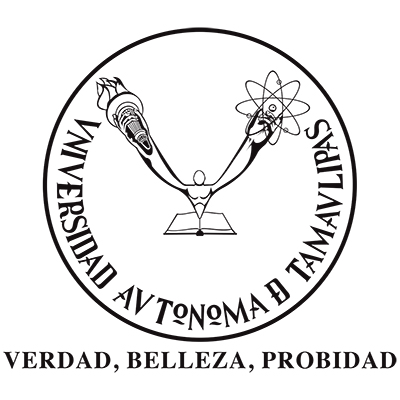 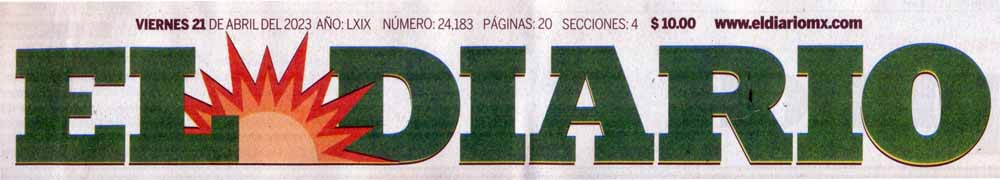 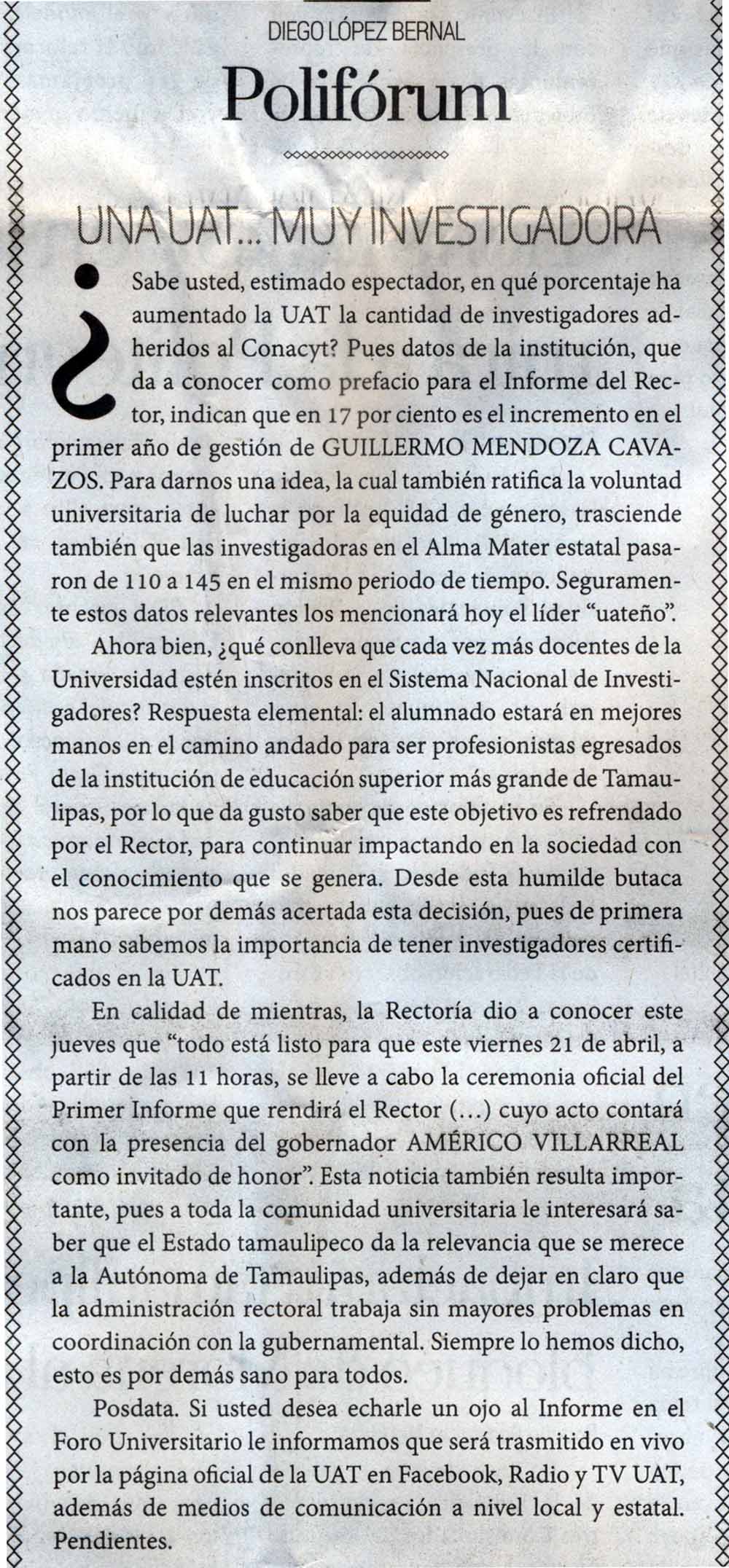 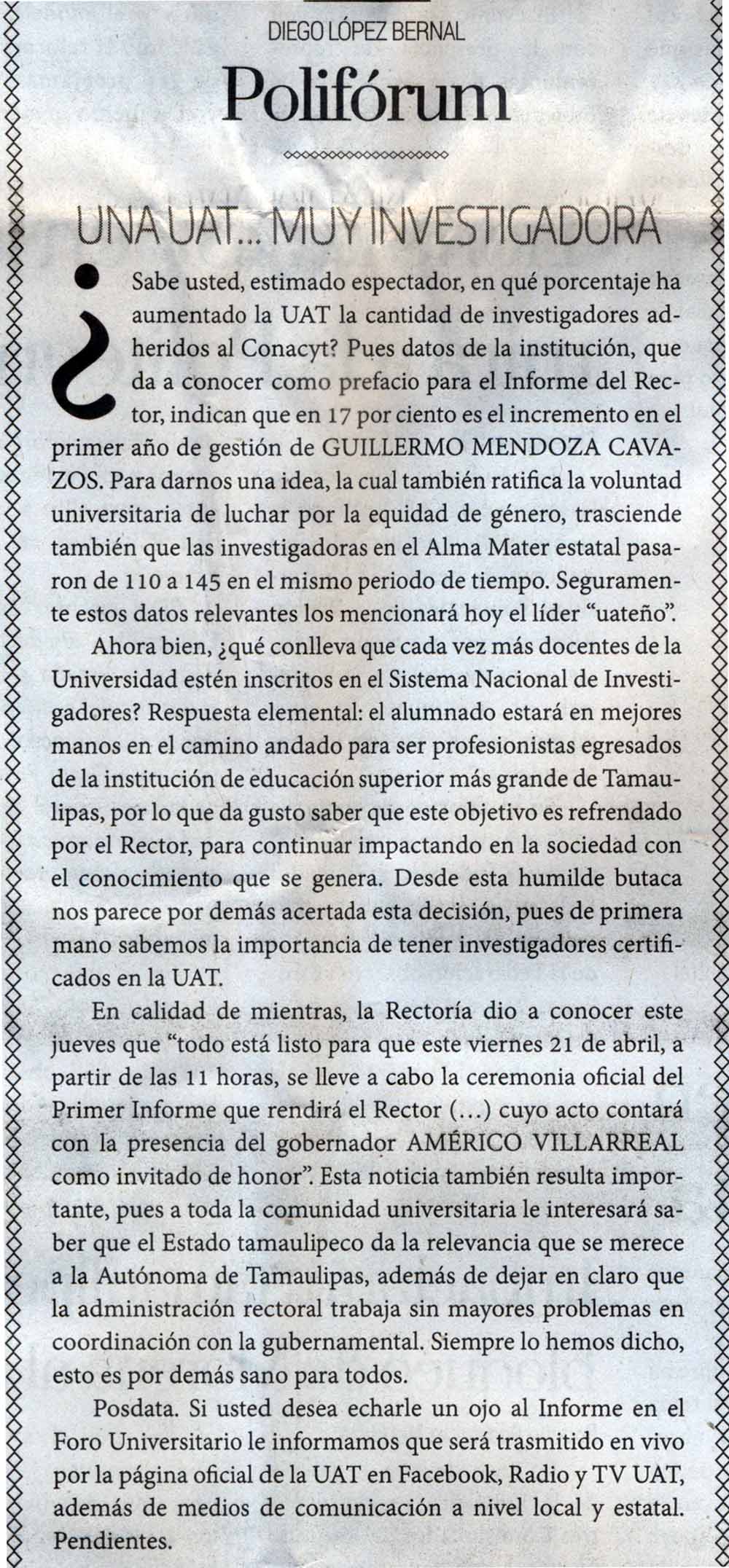 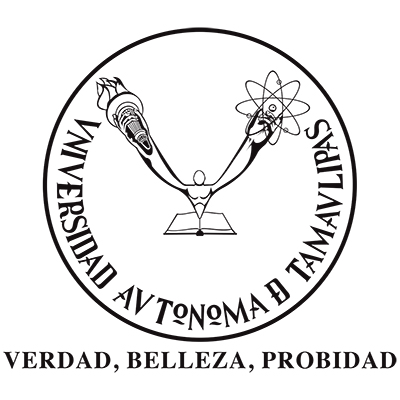 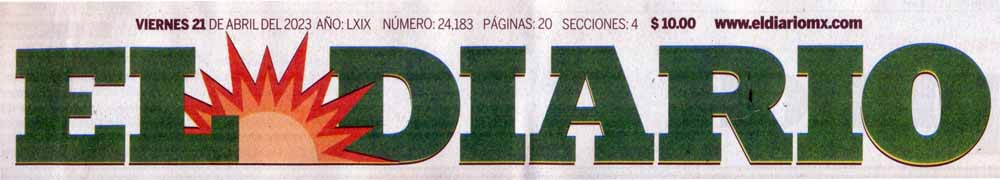 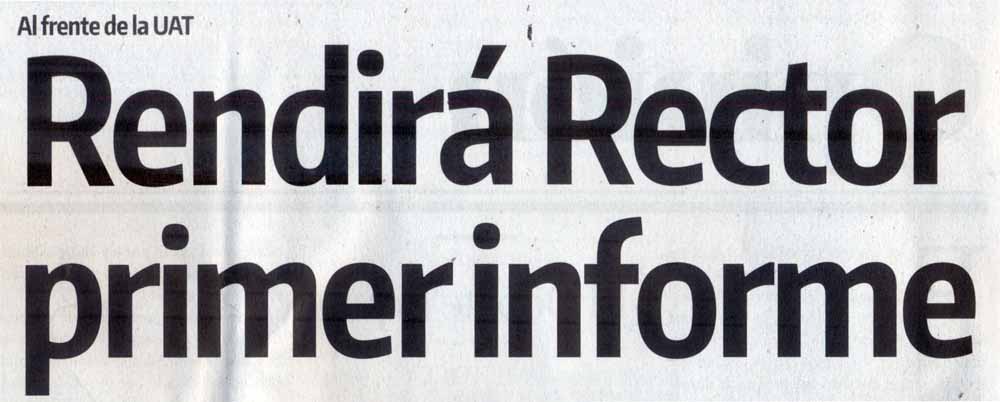 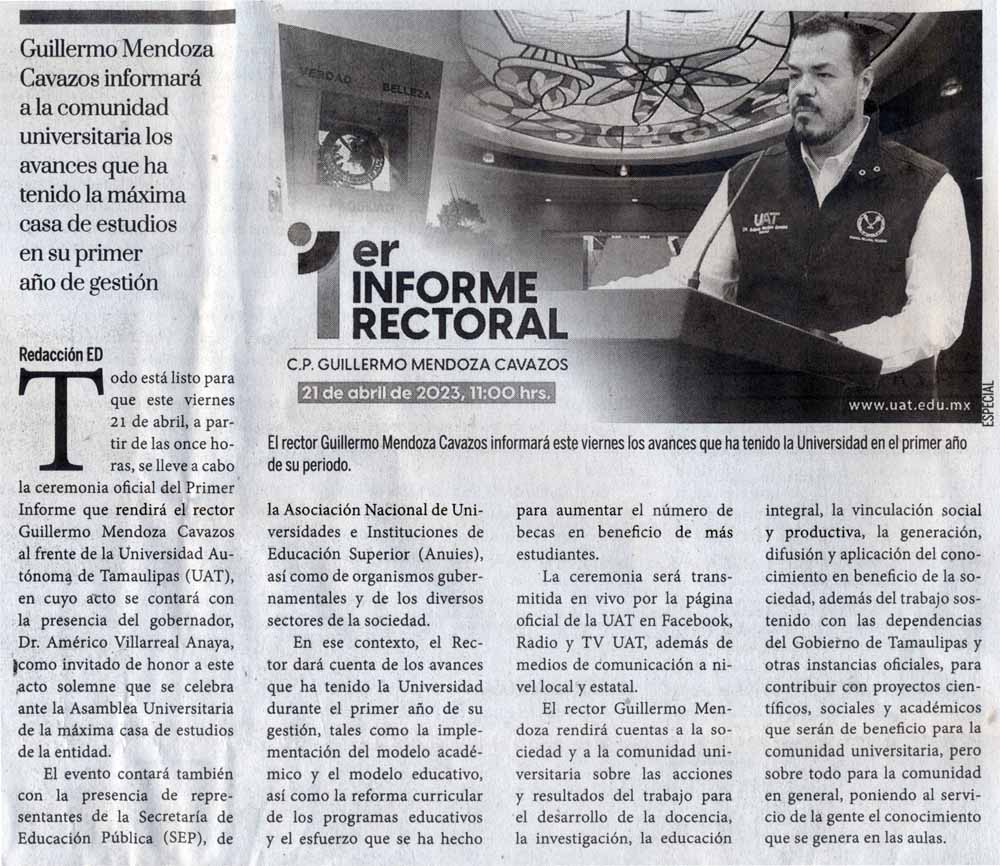 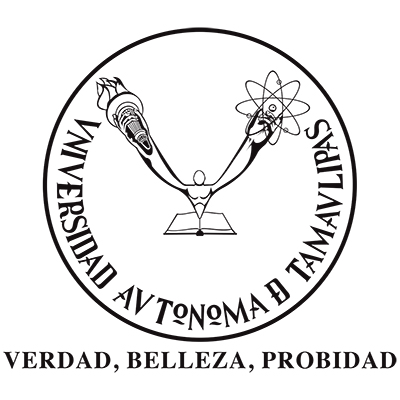 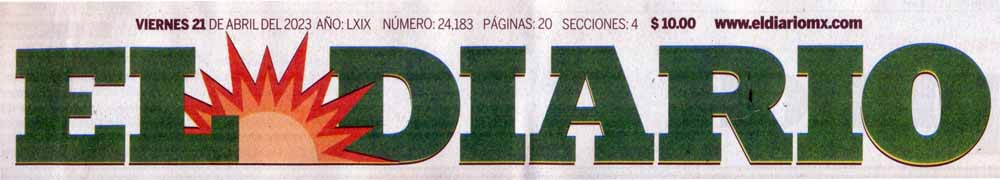 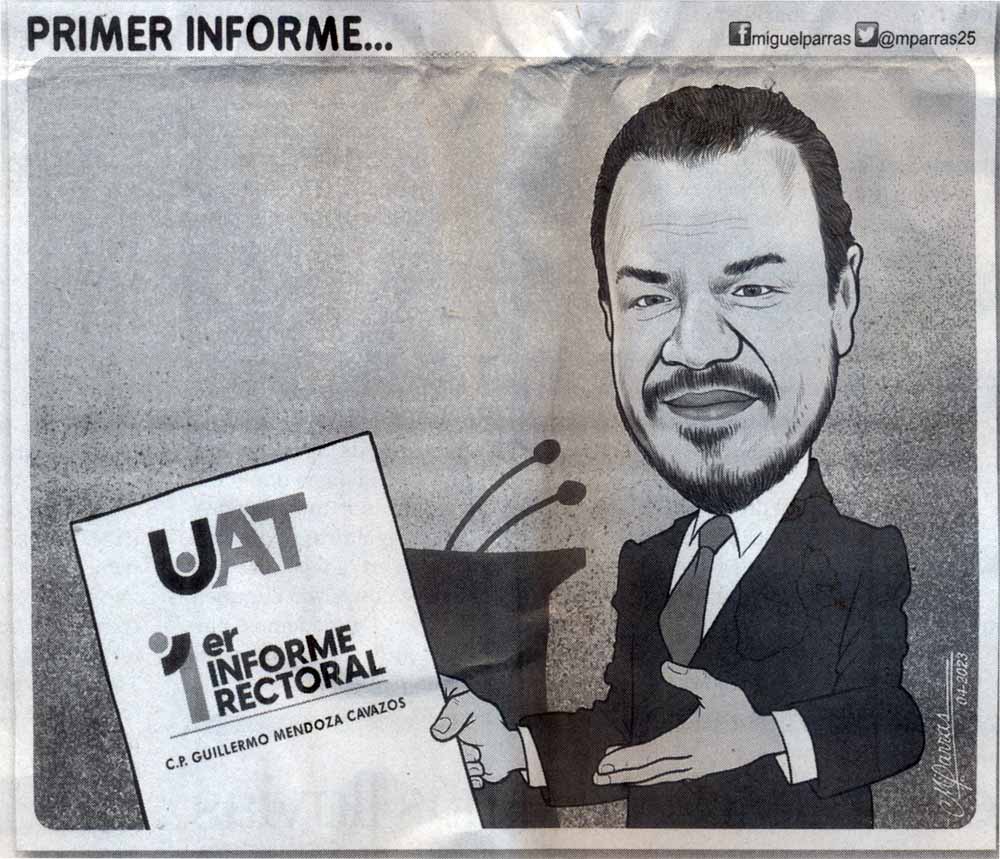 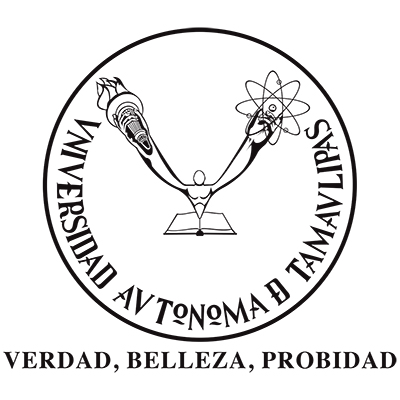 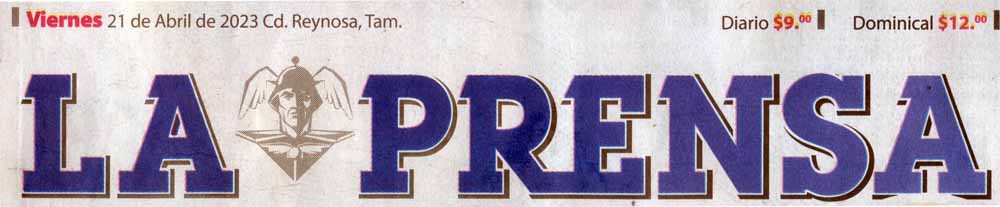 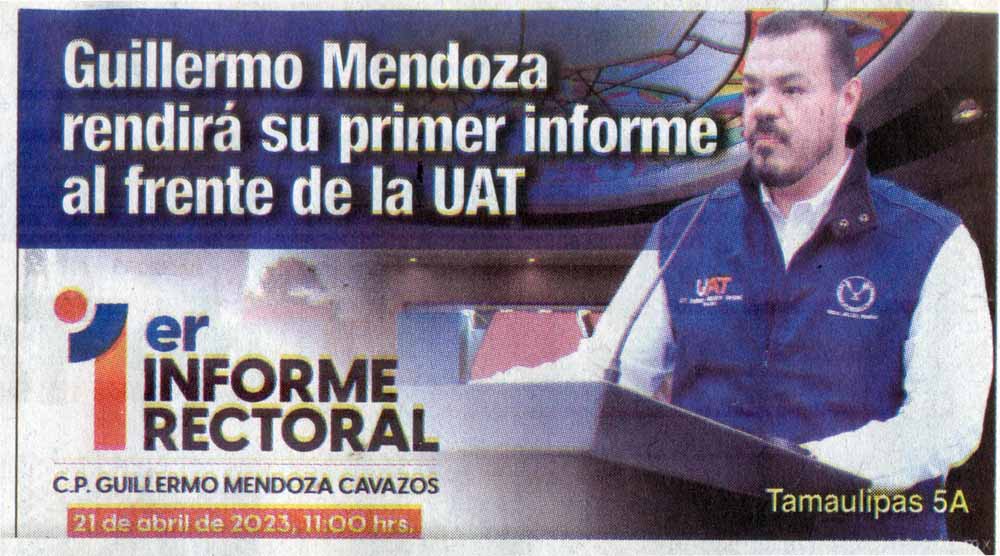 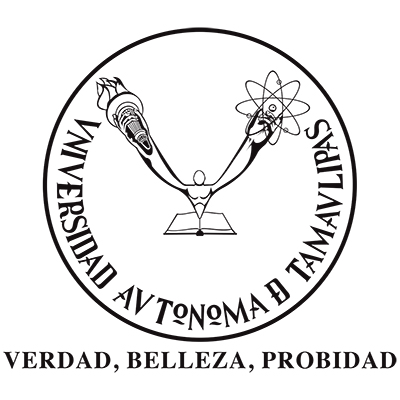 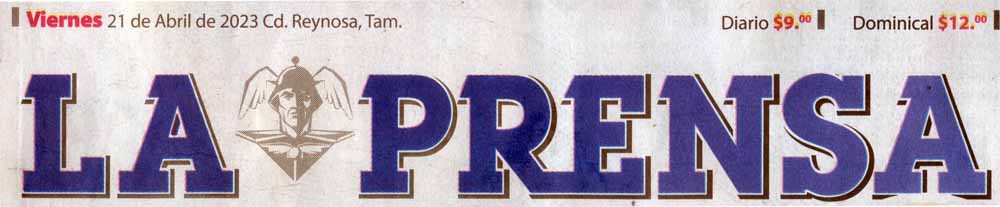 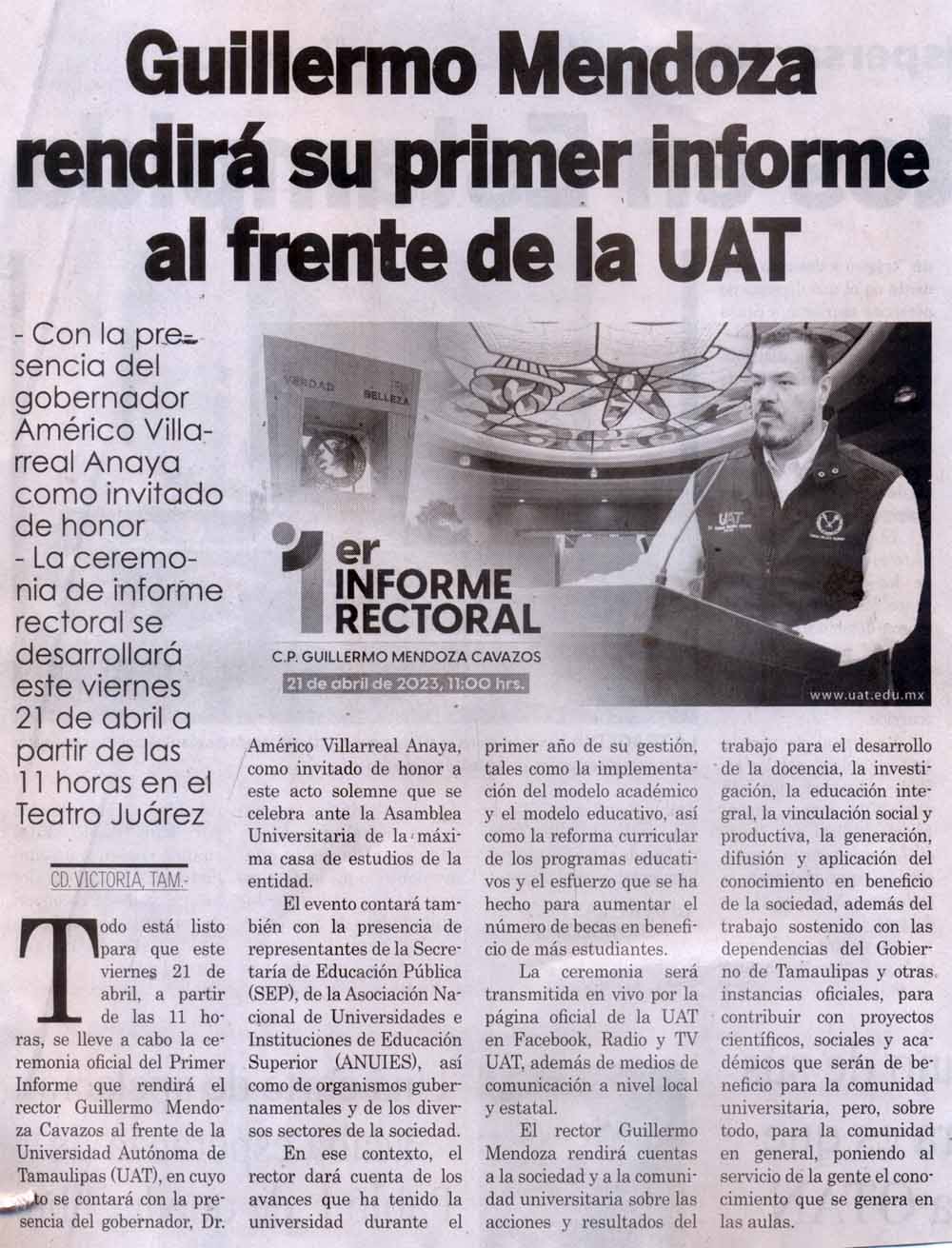 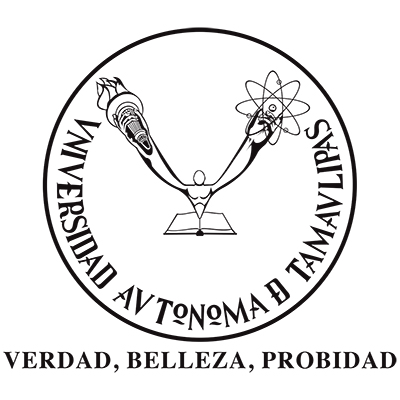 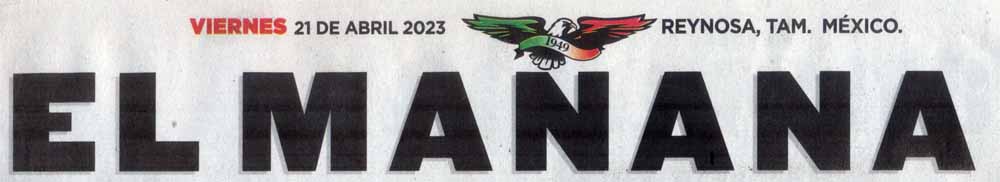 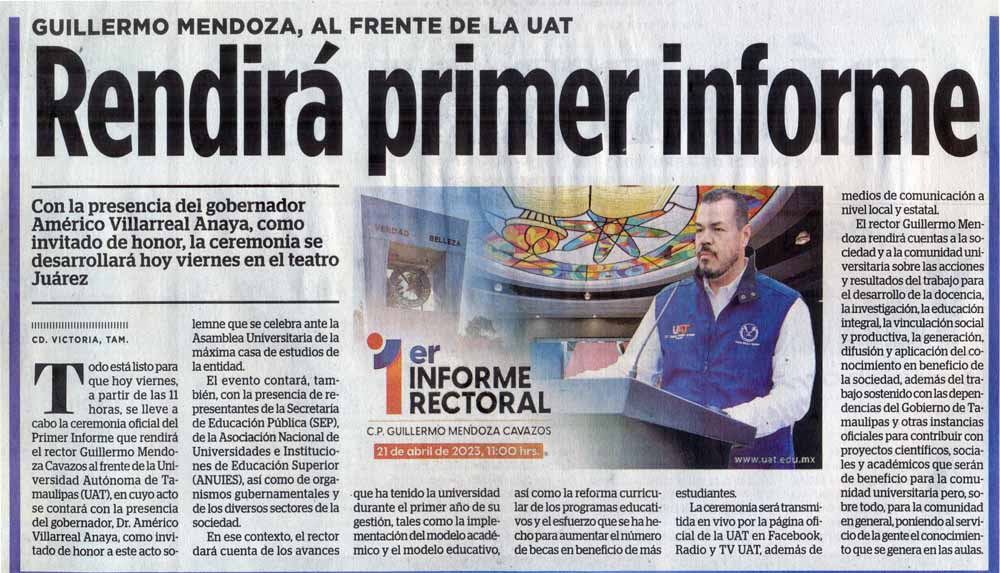 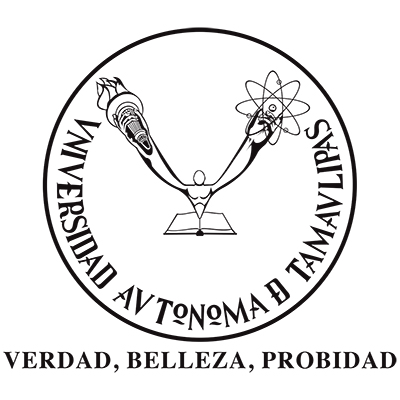 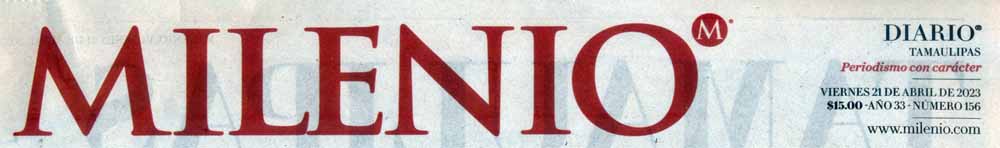 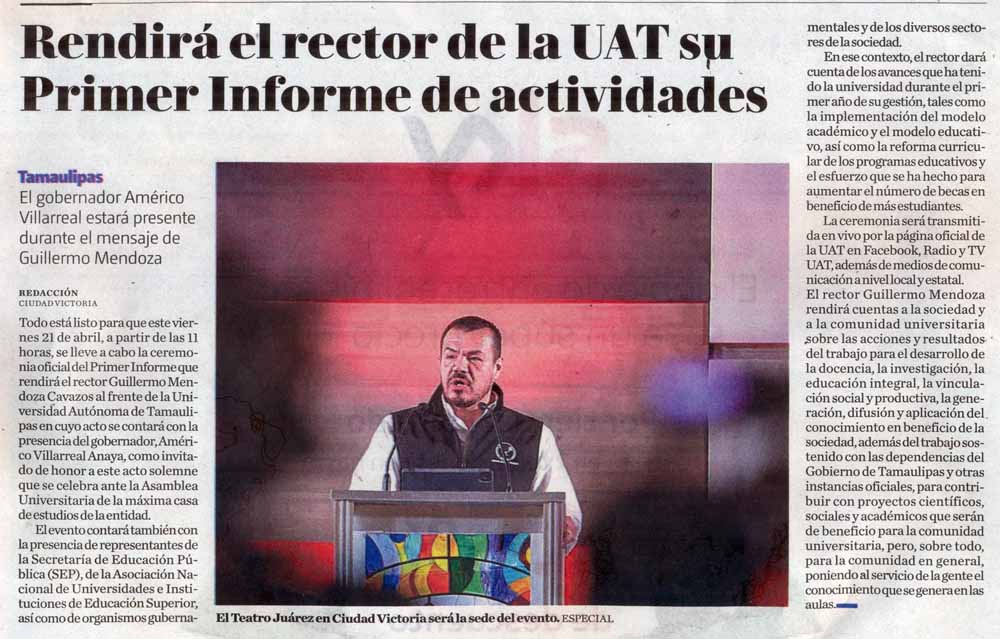